Zatrzymana erupcja rury 
magnetycznej
 i 
pionowe oscylacje 
słonecznych pętli koronalnych 
w obserwacjach TRACE i RHESSI
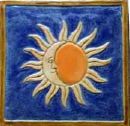 model standardowy vs model kwadrupolowy
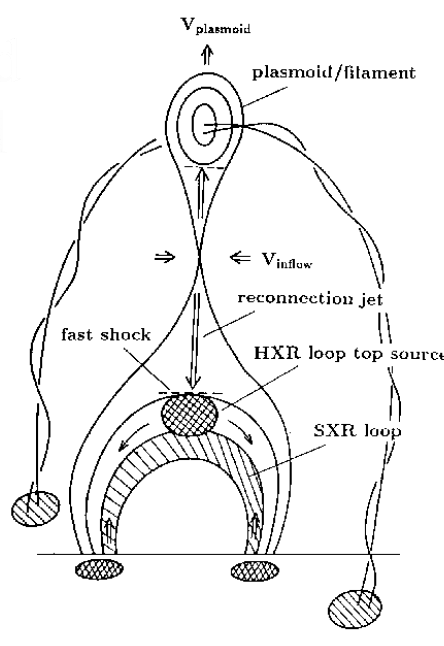 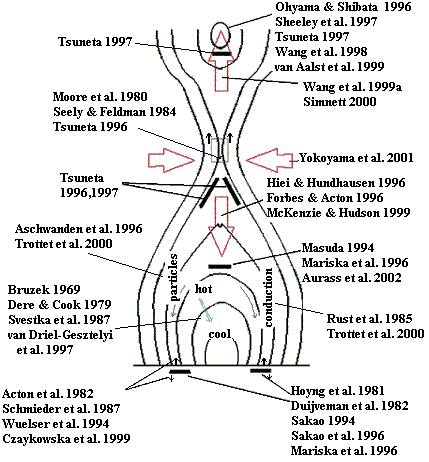 McKenzie, D. E., "Signatures of reconnection in eruptive flares," Yohkoh 10th anniversary meeting, COSPAR Colloquia Series, p. 155 (2002)
Shibata 1995
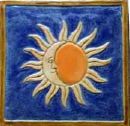 model standardowy vs model kwadrupolowy
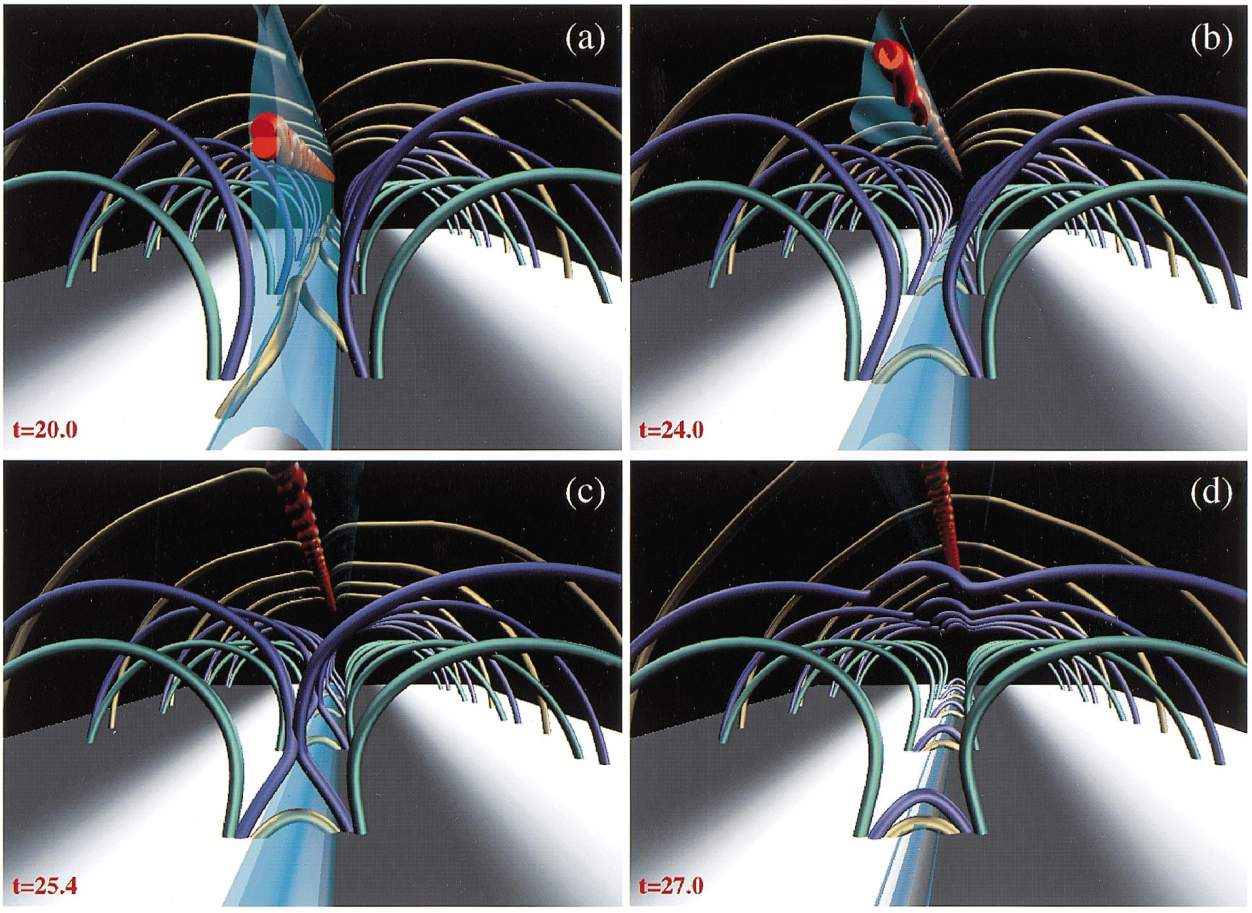 Model kwadrupolowy

 Uchida i in. 1999, PASJ 51, 553
Hirose i in. 2001, ApJ 551, 586
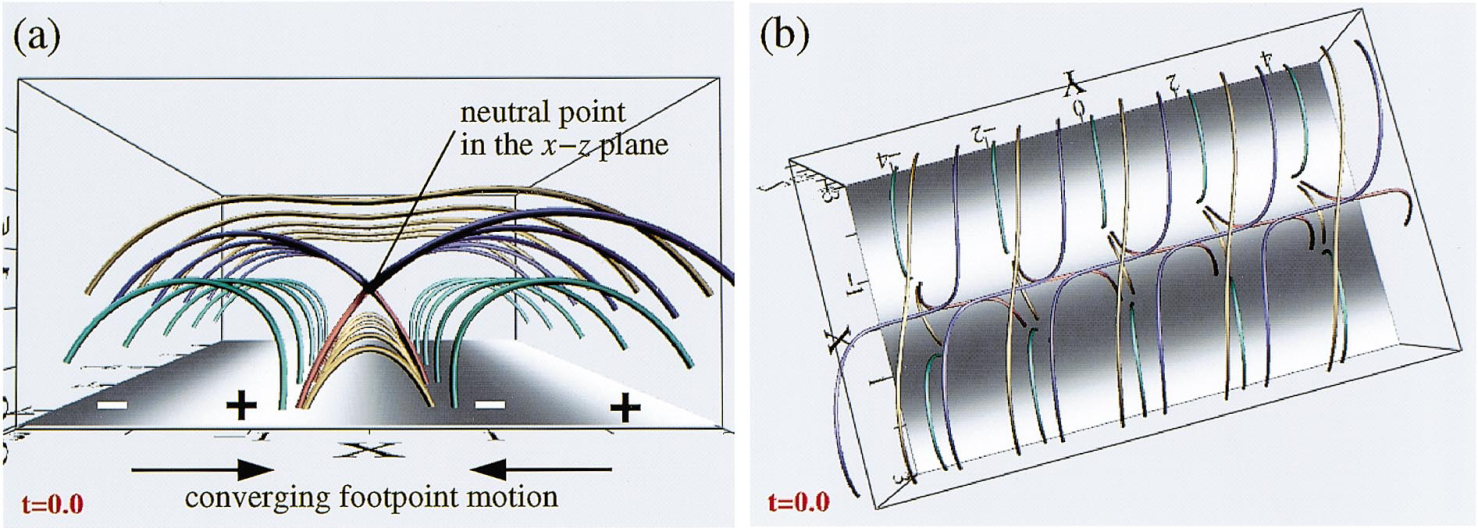 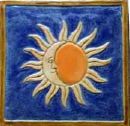 Zatrzymana erupcja włókna
Ji, H. i in. 2003, Observations of the failed eruption of a filament, ApJ 595, L135
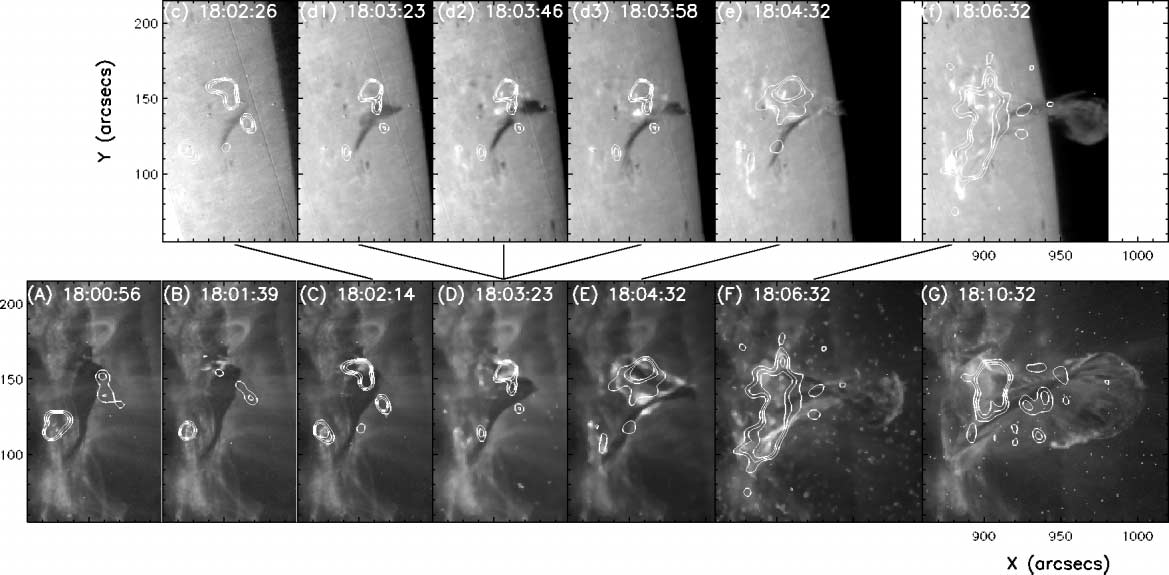 Obrazy: BBSO i TRACE (195 Å), kontury: RHESSI w zakresie 12-25 keV (CLEAN)
Erupcja została zatrzymana w wyniku skręcenia ekspandującego włókna
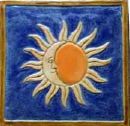 Zatrzymana erupcja włókna
Alexander D. i in. 2006, Hard X-ray production in a failed  filament eruption, ApJ 653, 719
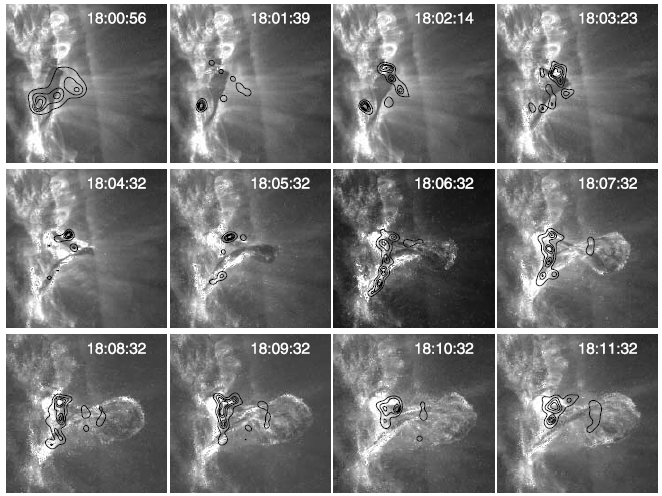 TRACE: 195 Å
RHESSI: 12-25 keV (PIXON)
 
Pierwsze koronalne źródło 
HXR wskazuje miejsce 
przełączenia które 
umożliwiło ekspansję
włókna. 

Drugie źródło jest związane 
z wydzielaniem energii 
jakie miało miejsce po 
skręceniu włókna (x-point)
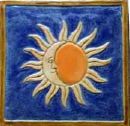 Zatrzymana erupcja włókna
Inną możliwość zatrzymania erupcji daje model kwadrupolowy.

Czynnikiem hamującym jest tam otaczające pole magnetyczne. 

Model standardowy nie przewiduje takiego przypadku. W nim erupcja musi się zdarzyć.
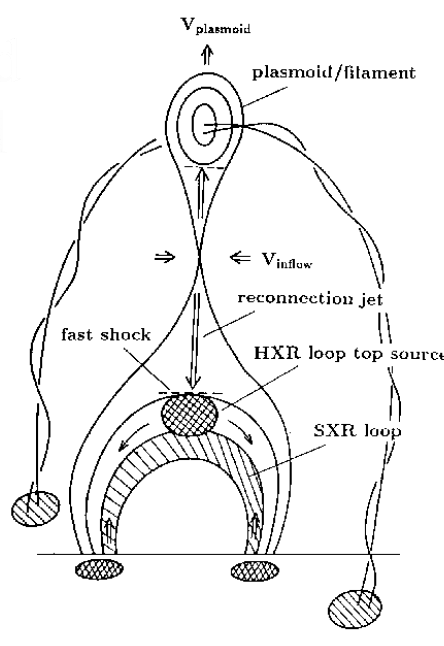 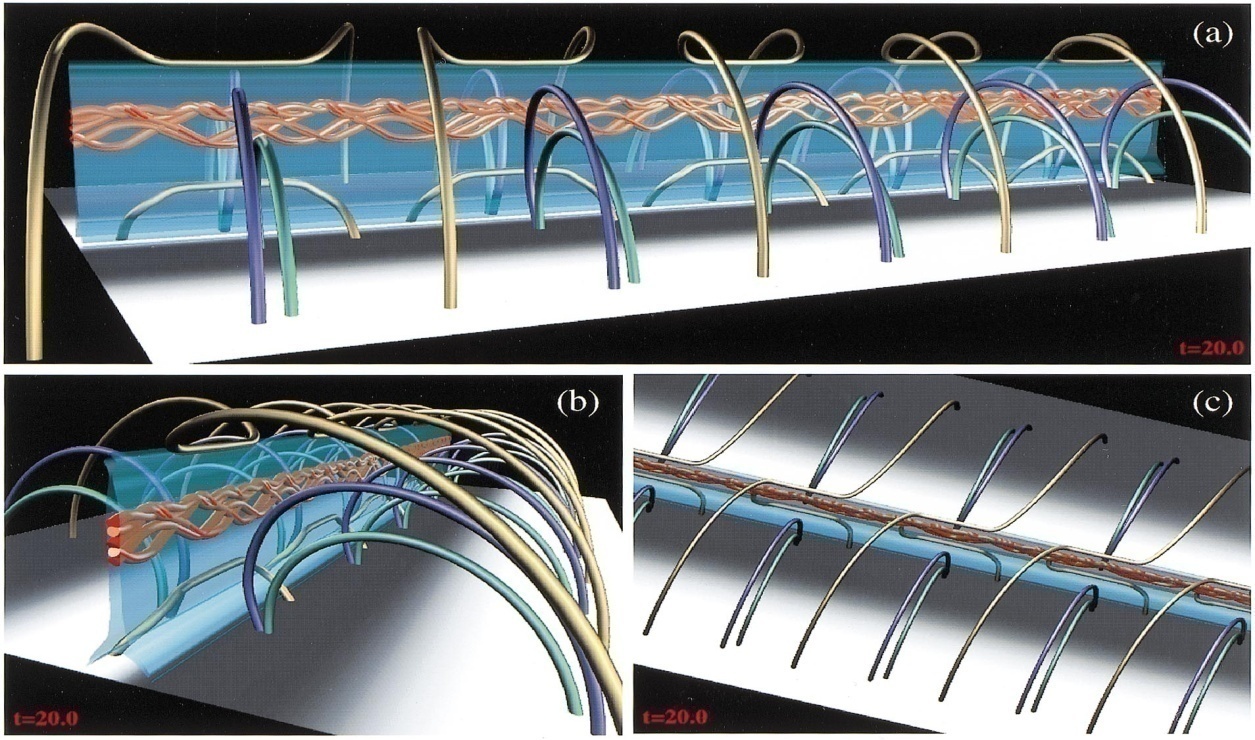 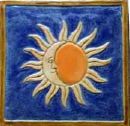 Rozbłysk z 14.07.2004 r.
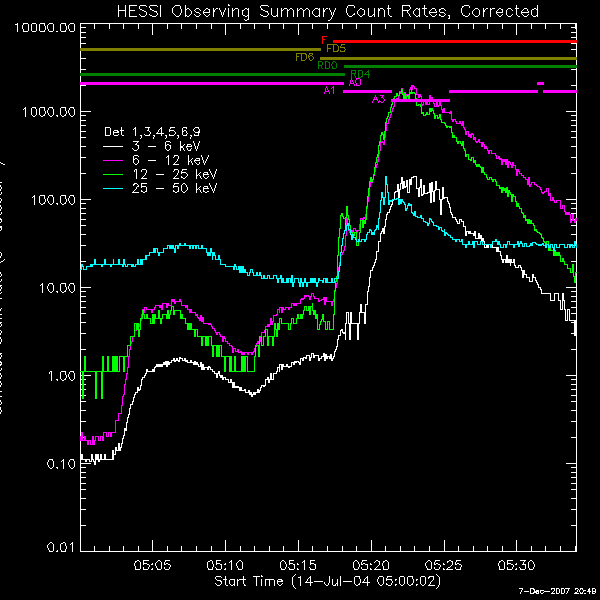 Klasa GOES:   M6.2
Położenie:      N14 W61

RHESSI: 	całe zjawisko 

TRACE: 
	171 Å (rozdzielczość 
	czasowa 8-40 s)
	1600 Å (tylko w fazie zaniku)

GOES SXI: 
	silna saturacja w czasie fazy 
	impulsowej 

SOHO LASCO:
	brak obserwacji CME
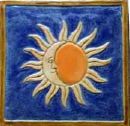 Rozbłysk z 14.07.2004 r.
Stosunkowo silny rozbłysk związany 
z małą arkadą (pętle o rozmiarach
rzędu 10000 km).

Można wyróżnić kilka etapów 
ewolucji zjawiska:

- pojaśnienia przed rozbłyskiem
 erupcja mająca początek podczas
   fazy impulsowej
 wyhamowanie ekspansji i widoczne
   „boczne” erupcje
 pionowe oscylacje pętli leżących 
  wysoko ponad rozbłyskiem
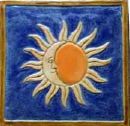 Pojaśnienia przed rozbłyskiem
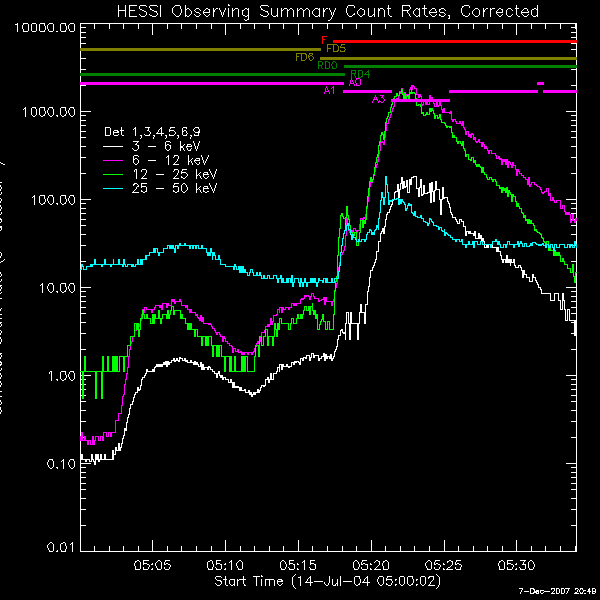 Pojaśnienia przed rozbłyskiem były 
widoczne między 5:03 a 5:17 UT.

Na obrazach TRACE widoczne są w 
tym czasie wyraźne pojaśnienia małych 
systemów pętli.

Sygnał zarejestrowany przez RHESSI jest 
wystarczająco silny aby zrekonstruować
obrazy z użyciem detektora nr 1.
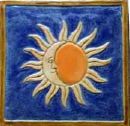 Pojaśnienia przed rozbłyskiem
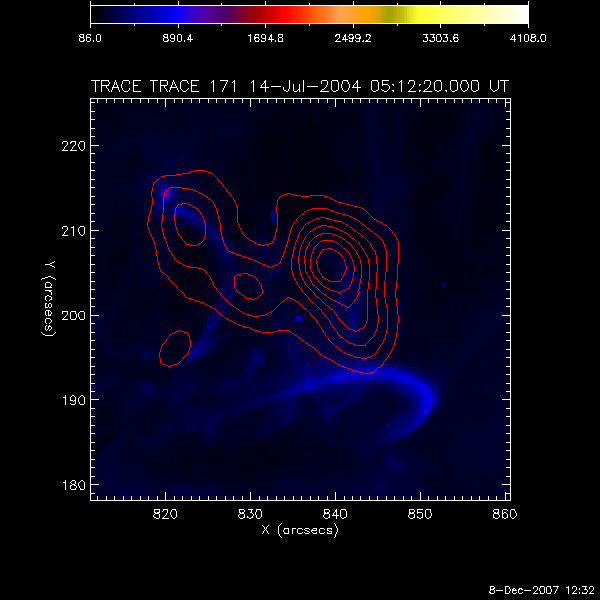 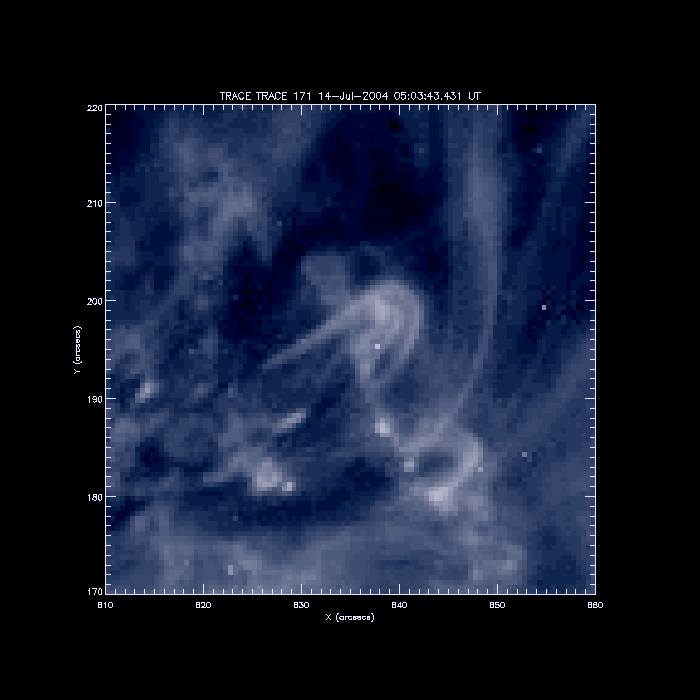 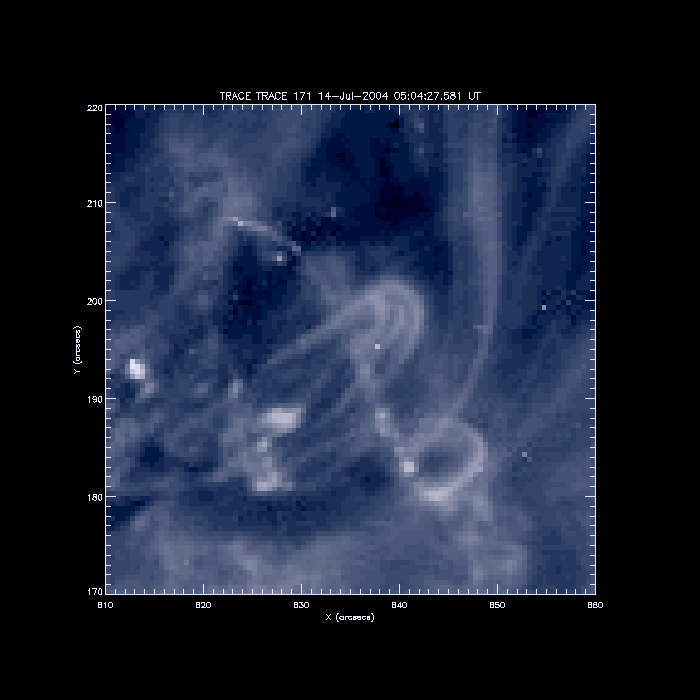 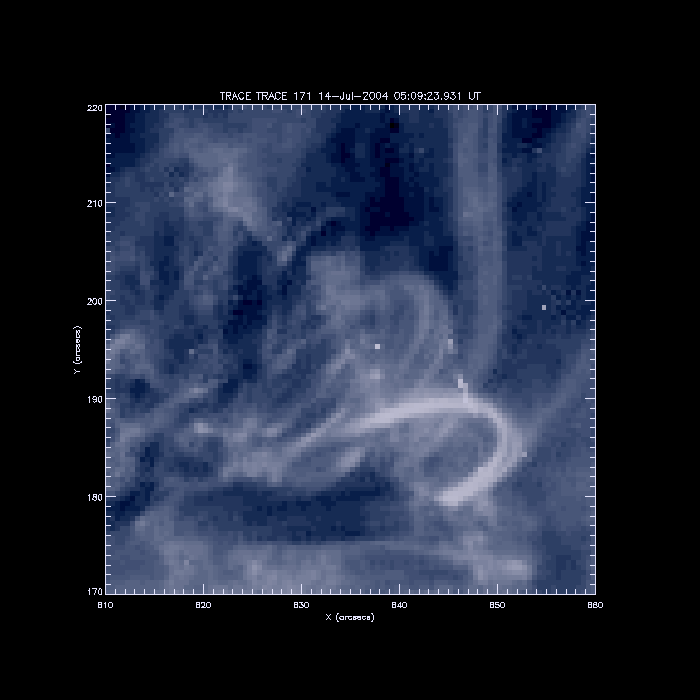 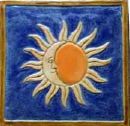 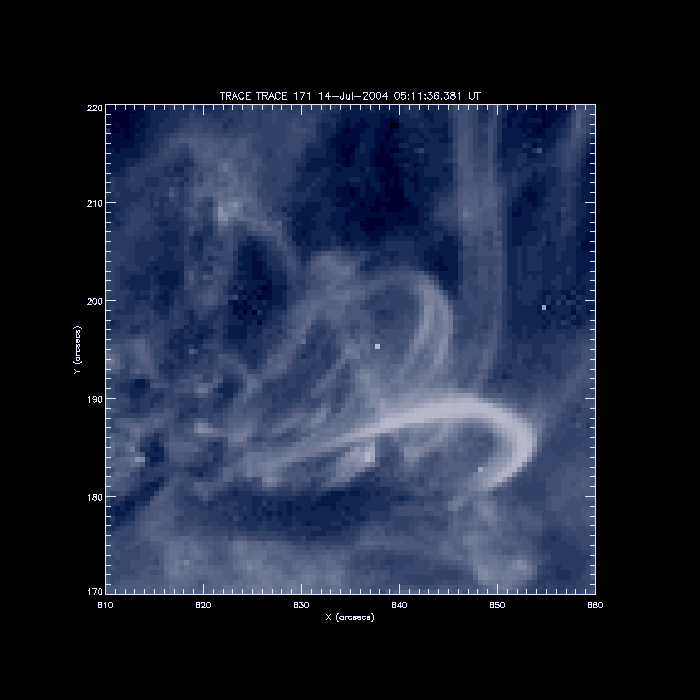 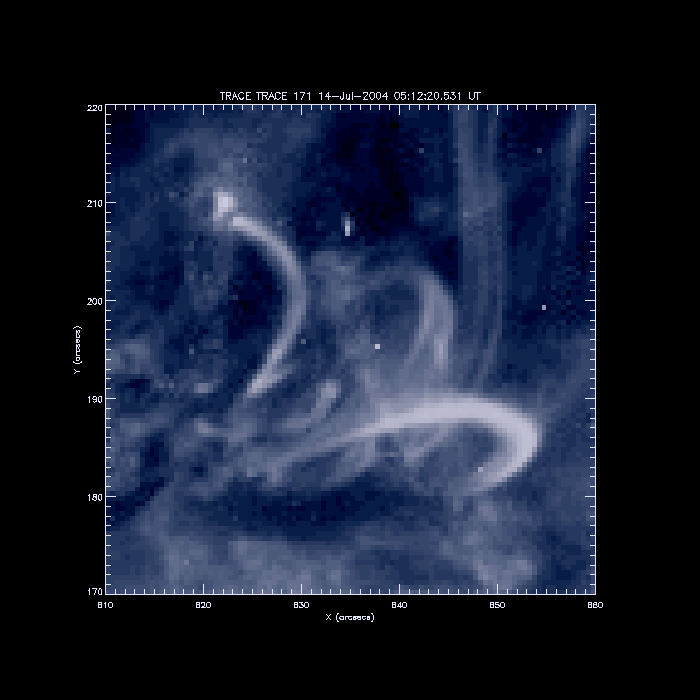 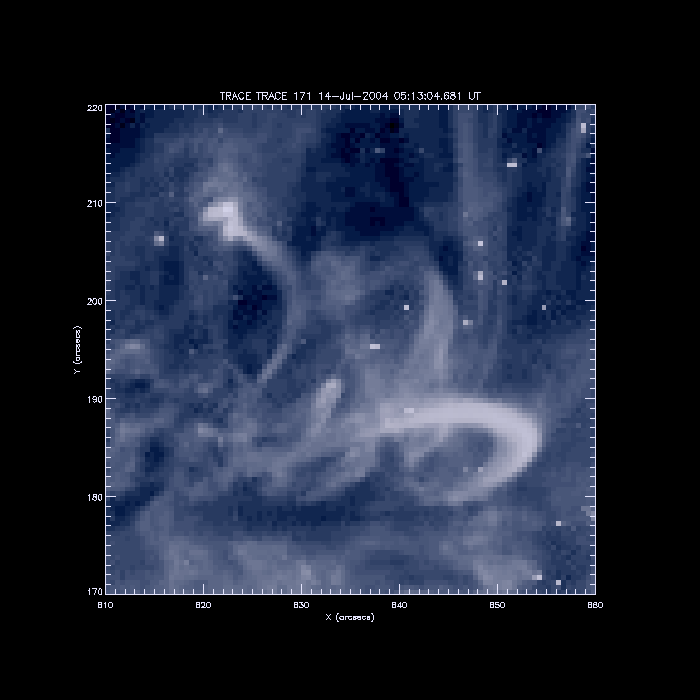 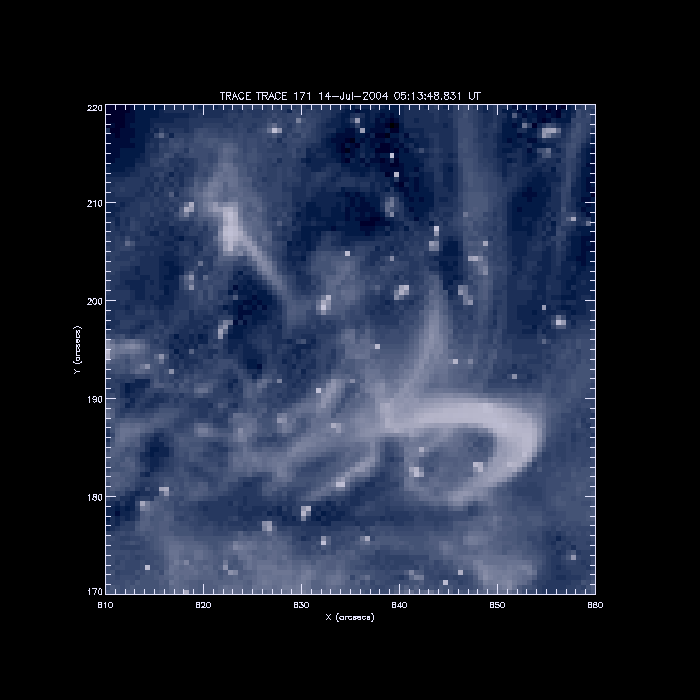 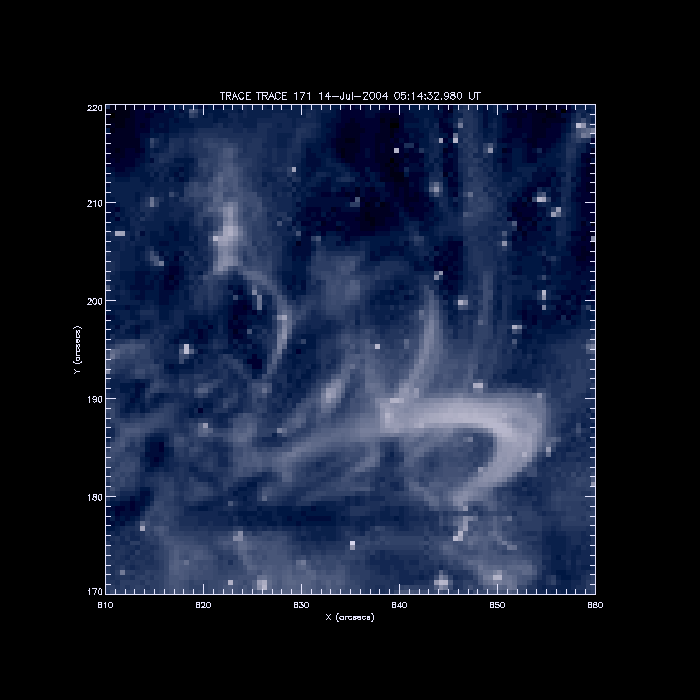 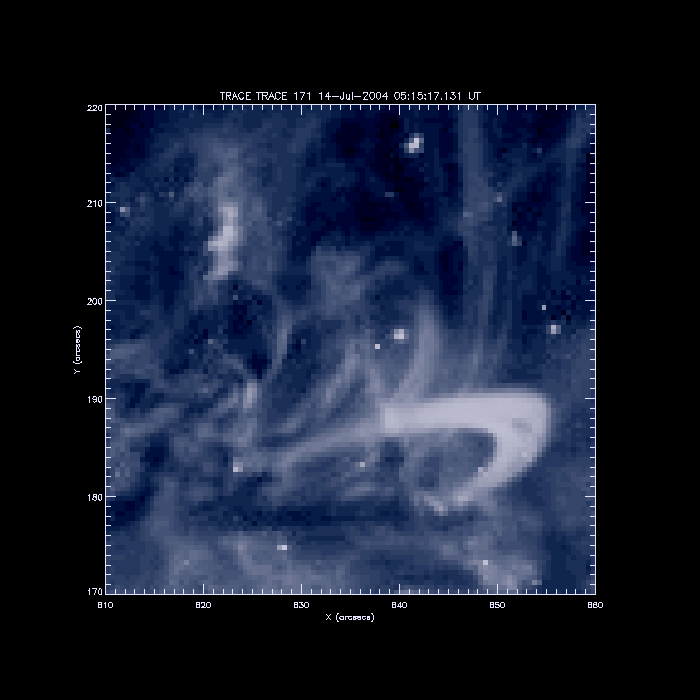 Kontury – RHESSI z użyciem 
detektora nr 1, zakres 8-16 keV
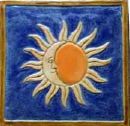 Początek fazy impulsowej
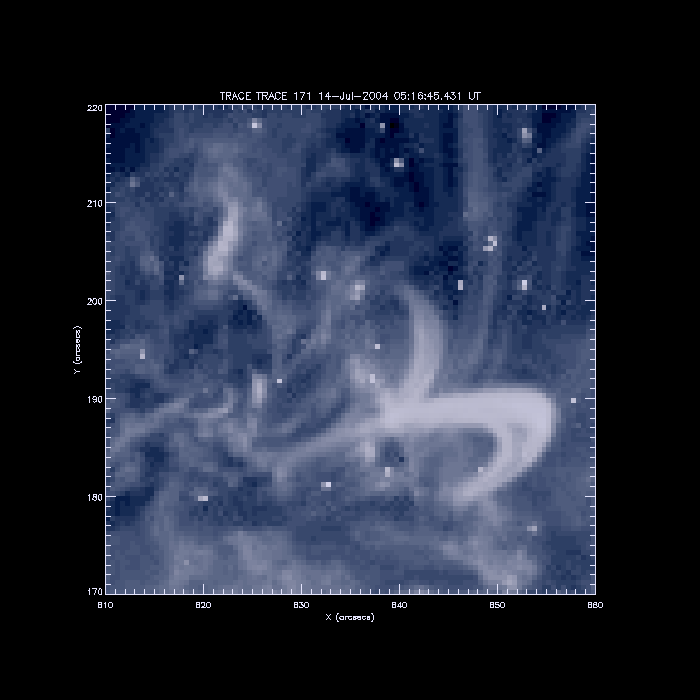 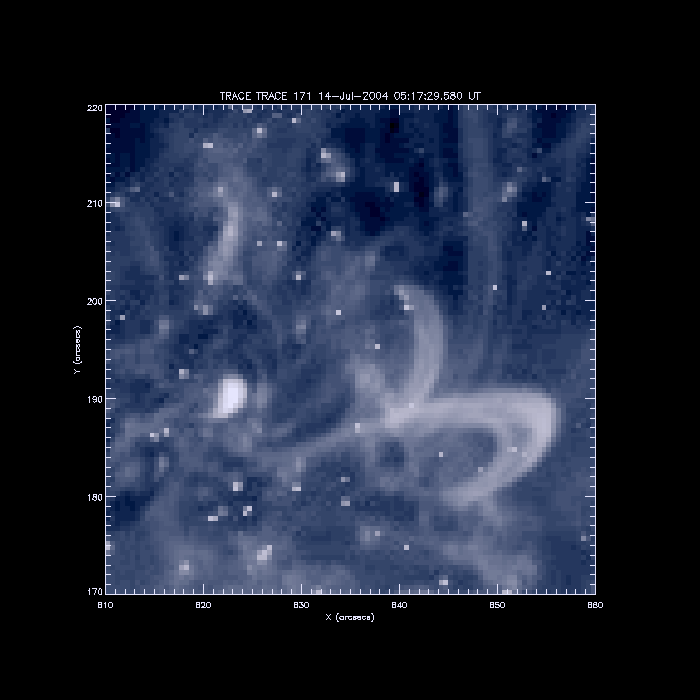 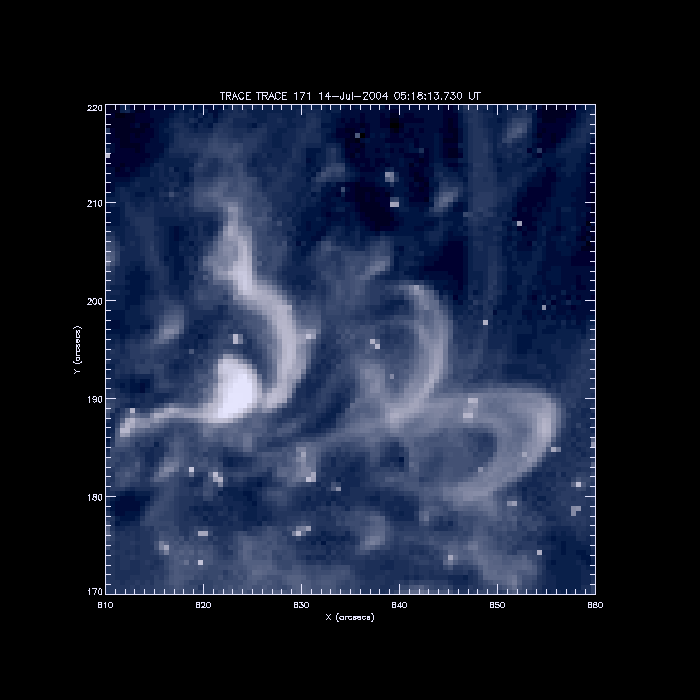 Gwałtowny wzrost jasności związany z rozbłyskiem jest widoczny na obrazie z 5:17:30 

Kilkanaście sekund później na obrazach daje się zauważyć erupcja rury magnetycznej
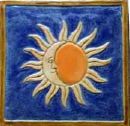 Ewolucja erupcji
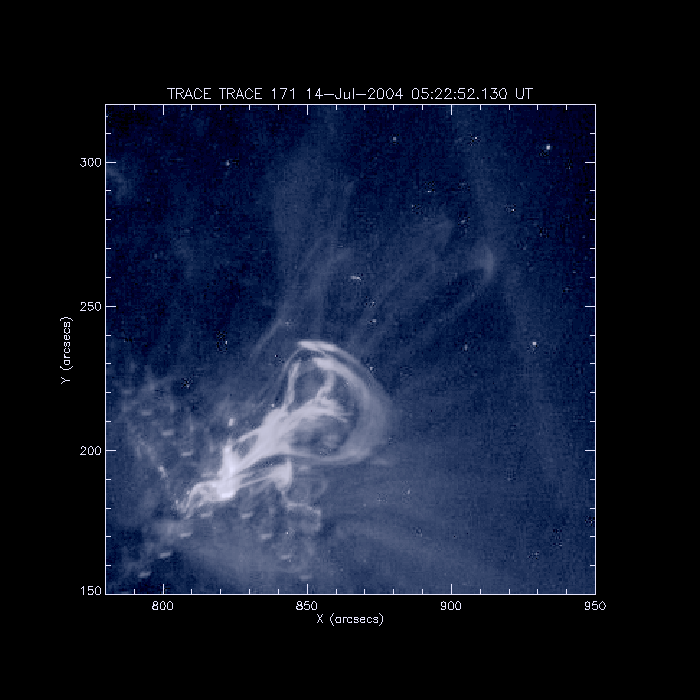 Wysokość struktury była wyznaczana 
wzdłuż cięcia zaznaczonego żółtą linią.
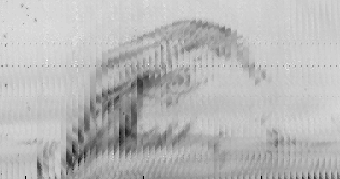 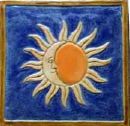 Ewolucja erupcji
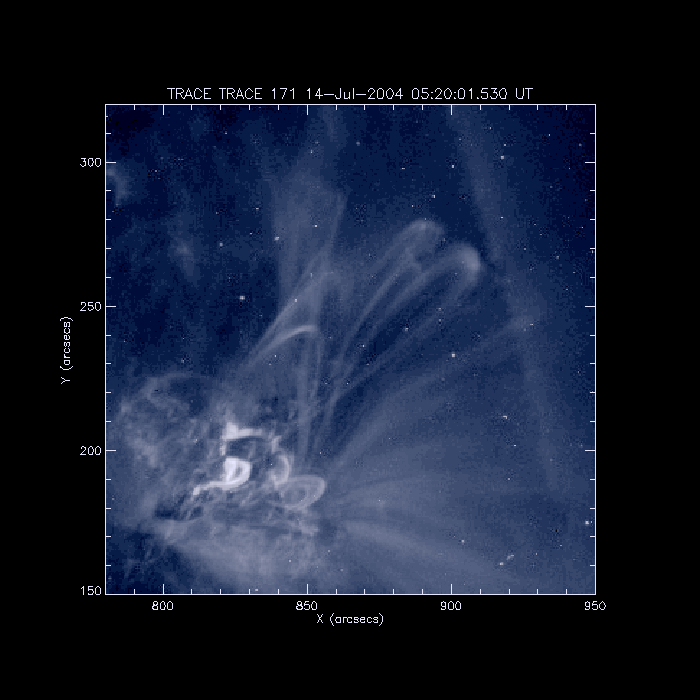 Faza początkowa 
związana ze 
zwartym, 
jaśniejącym 
obszarem
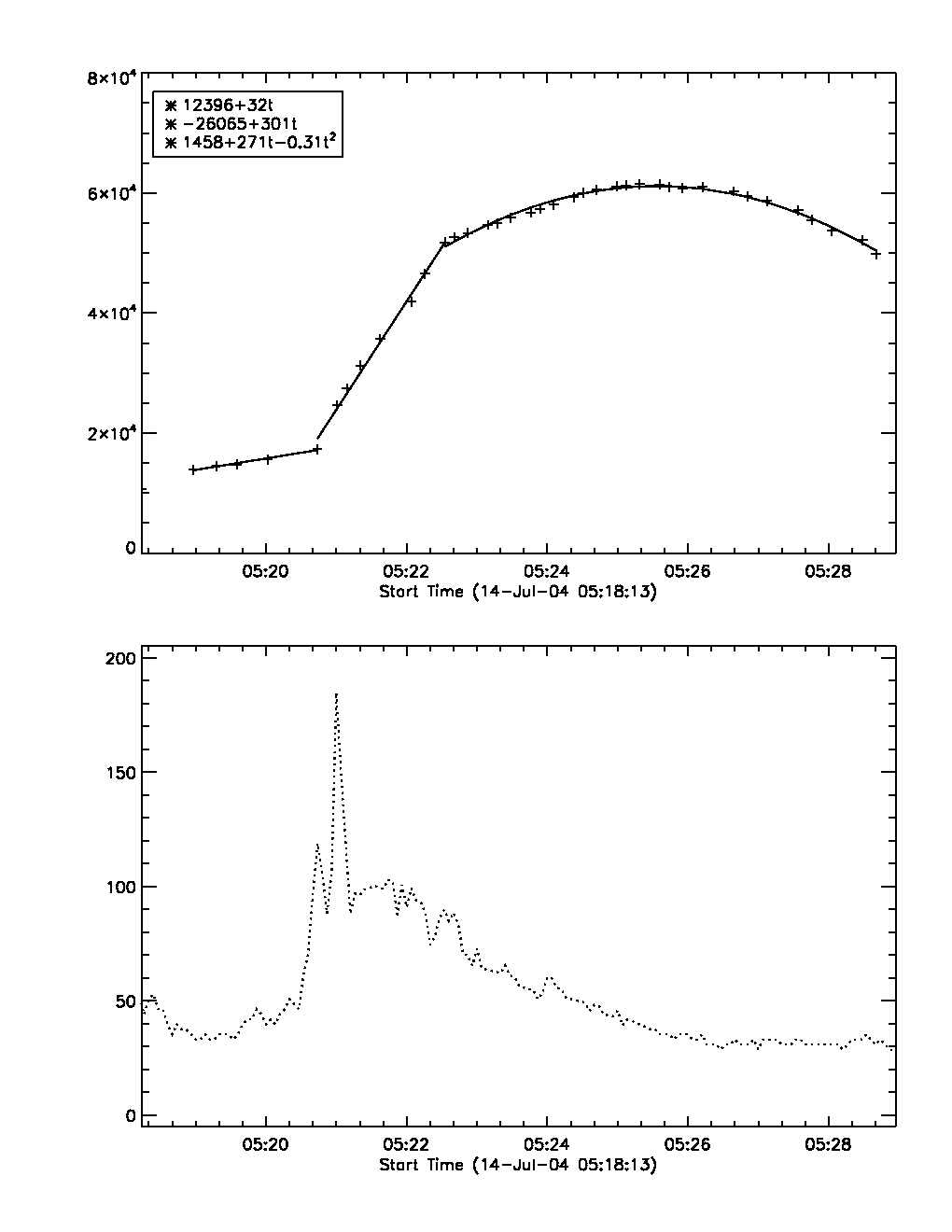 3
H[km]
2
1
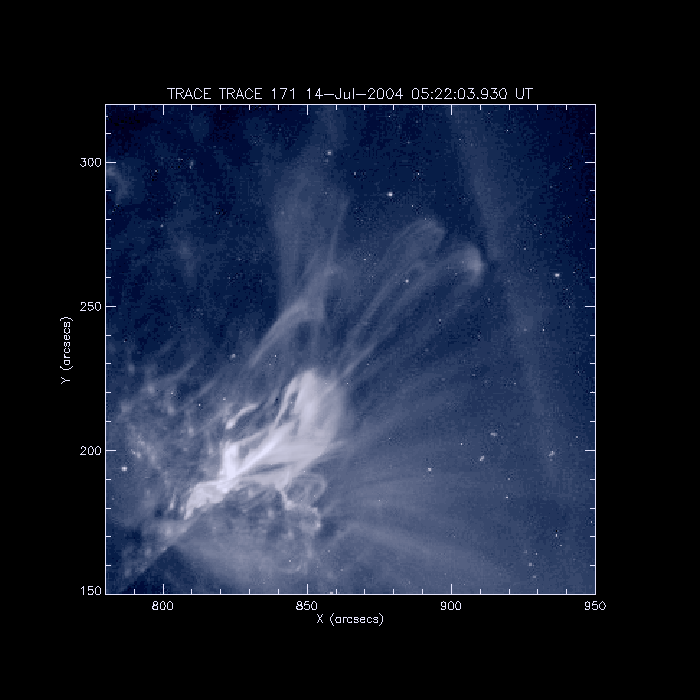 Szybka ekspansja 
obserwowana tuż 
po silnych impulsach
widocznych w 
zakresie 25-50 keV
25-50 keV
Wyhamowanie
erupcji. Pierwotny 
front załamuje się, 
widoczne są 
boczne erupcje
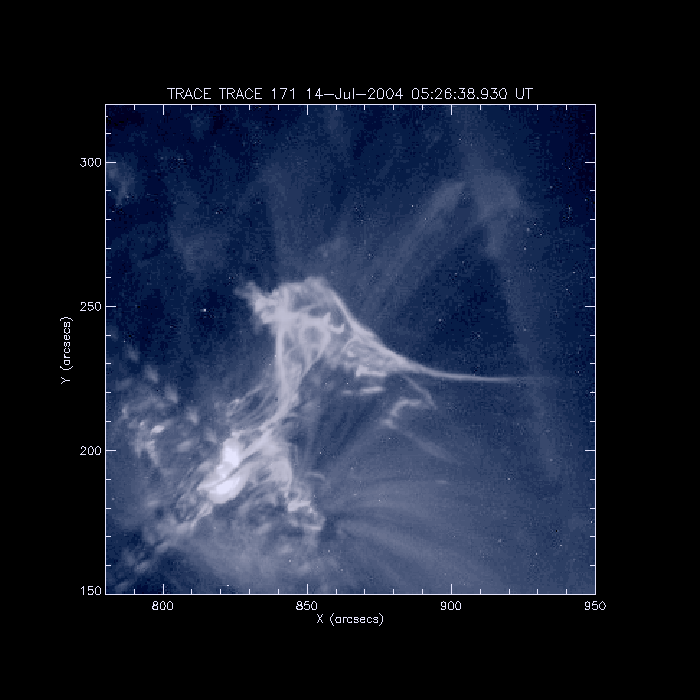 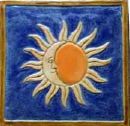 Ewolucja erupcji
Zmiany kształtu erupcji
wskazują, że „coś” ją 
wyhamowało

Boczne erupcje pokazują, 
że takie hamowanie 
miało miejsce tylko 
wzdłuż kierunku ruchu 
głównej erupcji

Ponad ekspandującą 
strukturą widoczny jest
system pętli

Podczas erupcji te pętle 
także zmieniają wysokość
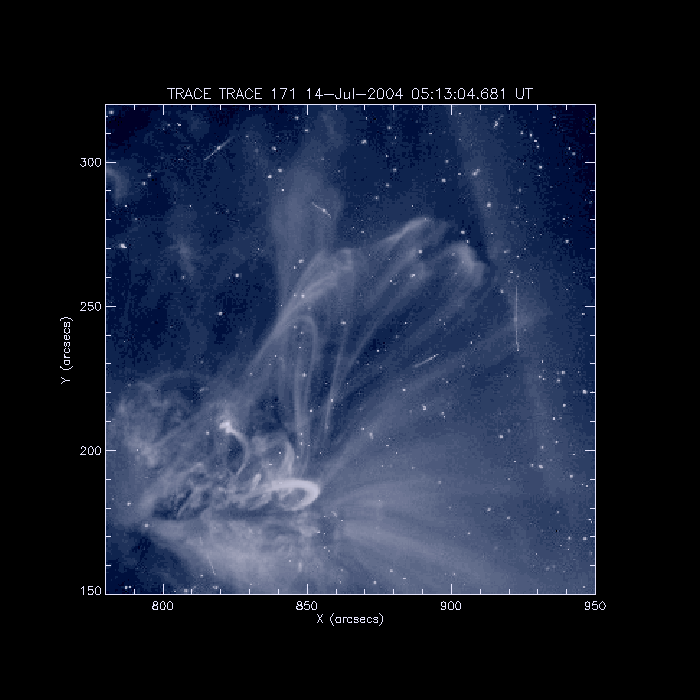 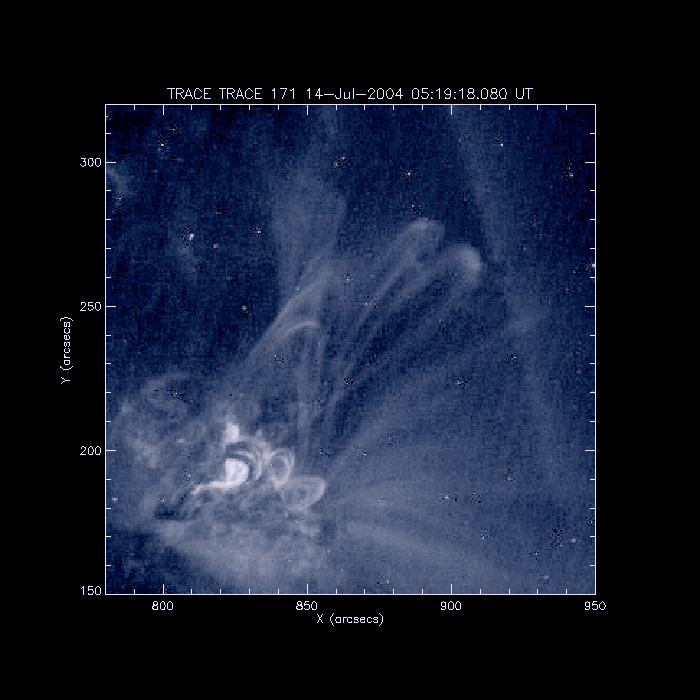 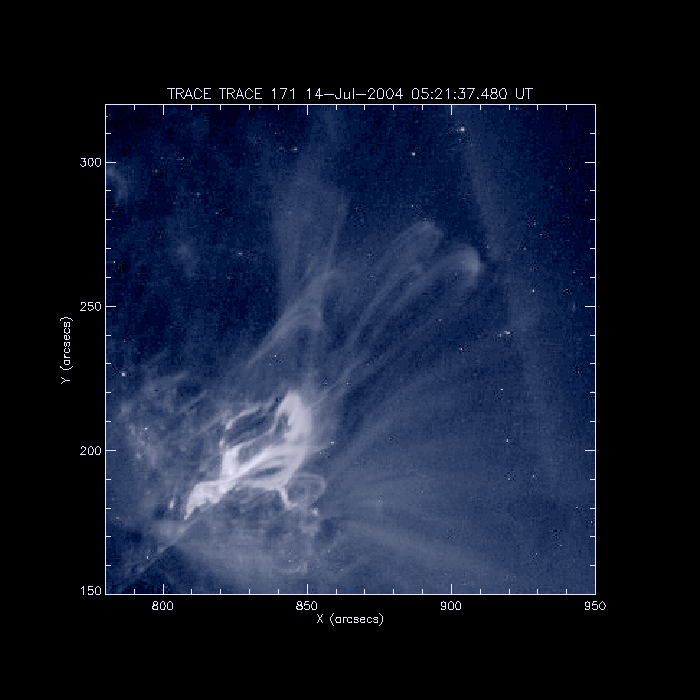 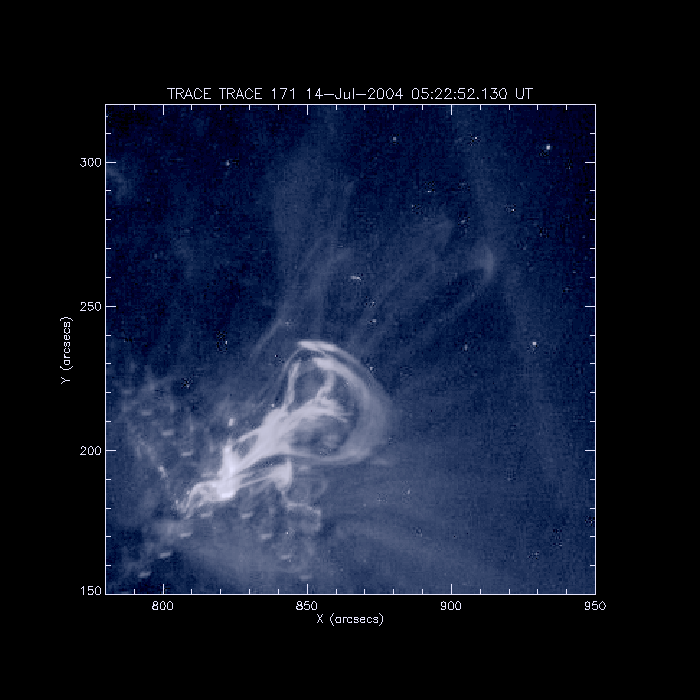 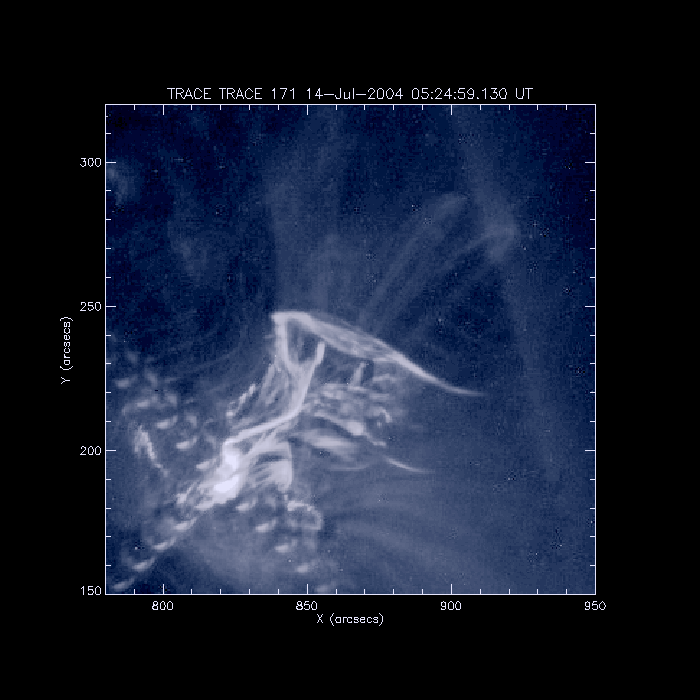 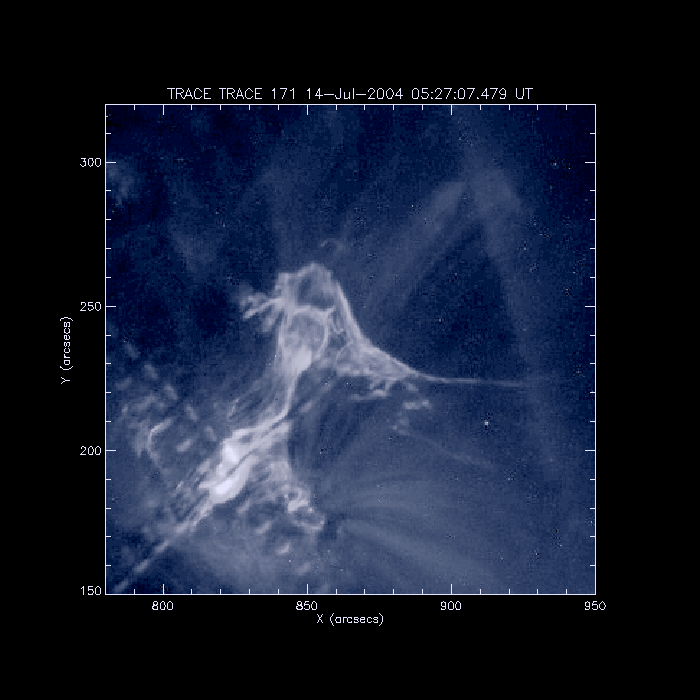 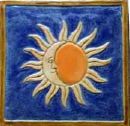 Ewolucja erupcji
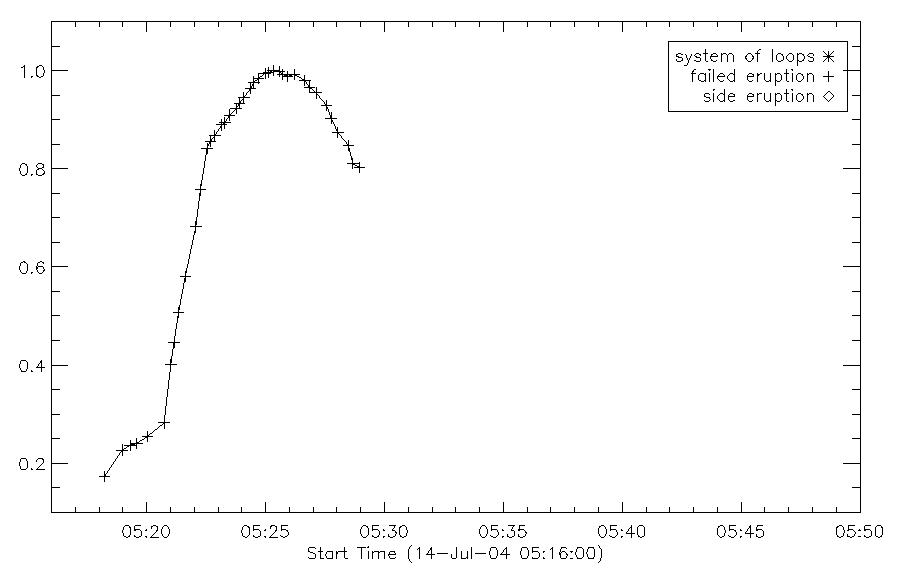 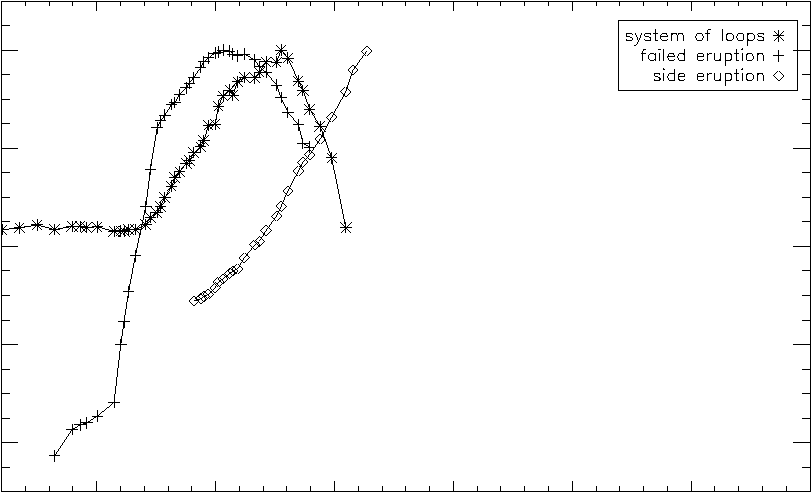 Koniec głównej erupcji (jednocześnie 
kończy się działanie siły rozpychającej 
system pętli leżących ponad)
Początek erupcji bocznej (północnej)
Początek wzrostu wysokich pętli leżących ponad rozbłyskiem
(czy to one zatrzymały erupcję?)
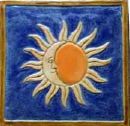 Ewolucja erupcji
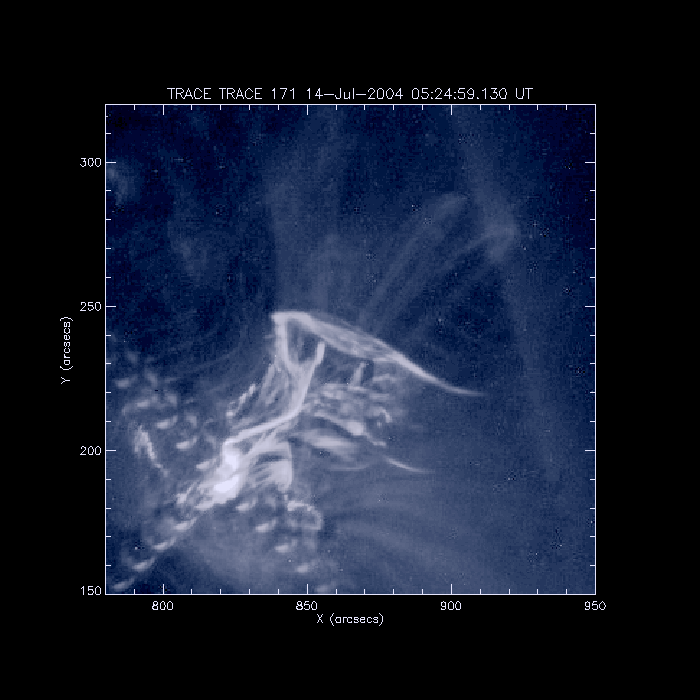 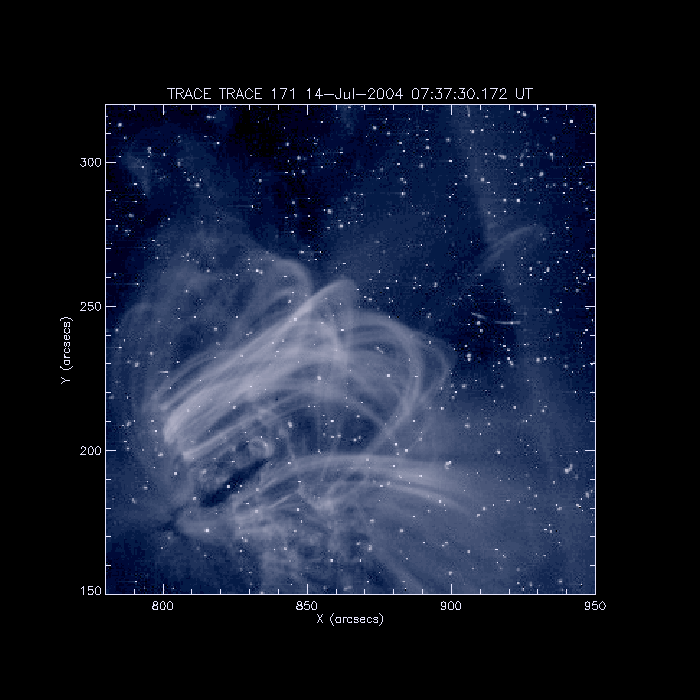 Na obrazie uzyskanym 2 godziny po 
rozbłysku widoczne są niższe pętle.
Czy są to pętle porozbłyskowe czy też 
istniały wcześniej?
Odległość między frontem erupcji a 
pętlami leżącymi wyżej jest duża 
(sięga 40-60 tysięcy kilometrów)
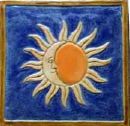 Ewolucja erupcji
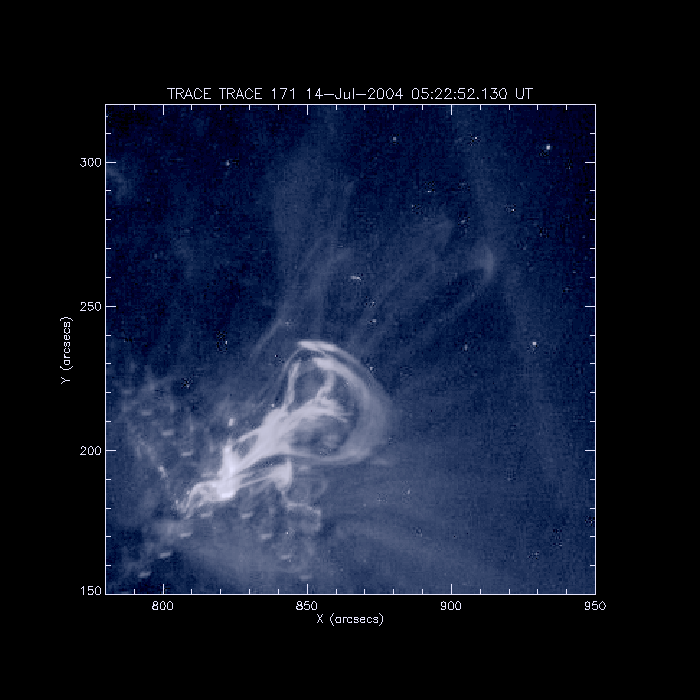 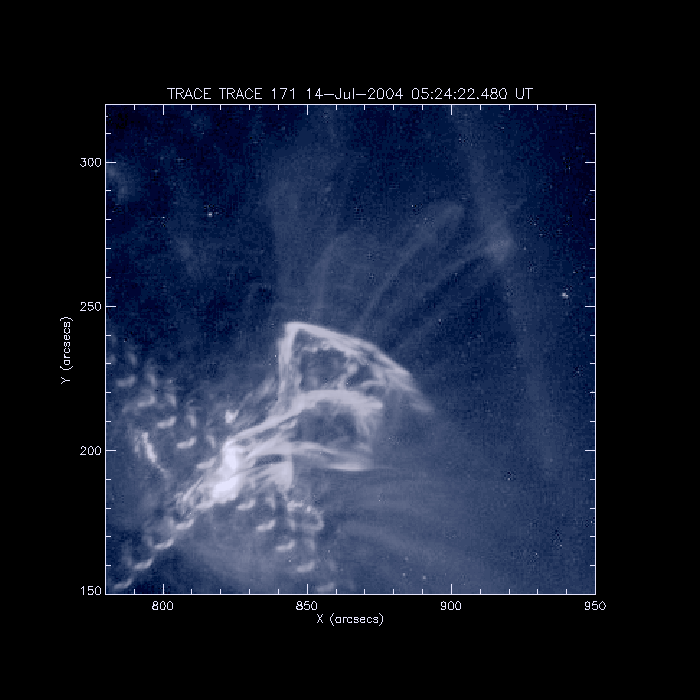 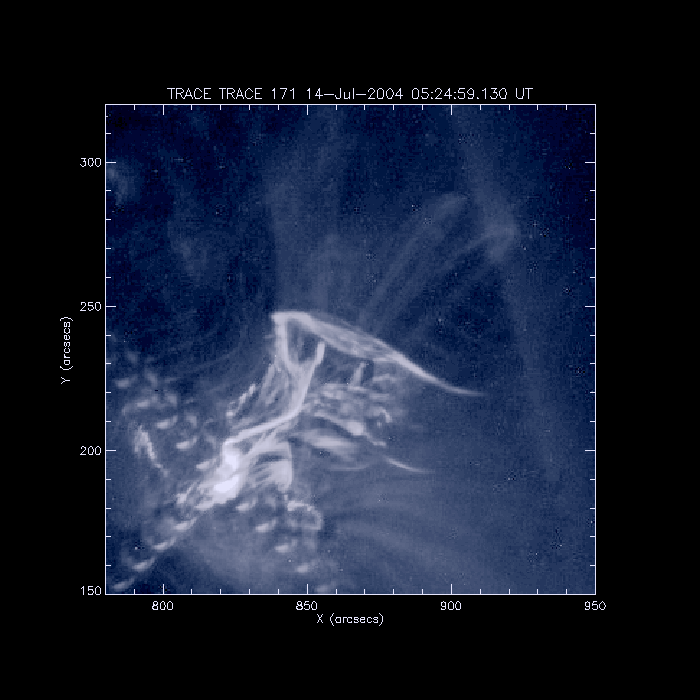 Wyraźne pojaśnienia widoczne podczas załamywania się frontu. Ich położenia 
odpowiadają dokładnie zakotwiczeniu systemu pętli widocznych dwie godziny później
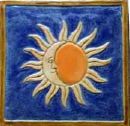 Ewolucja erupcji
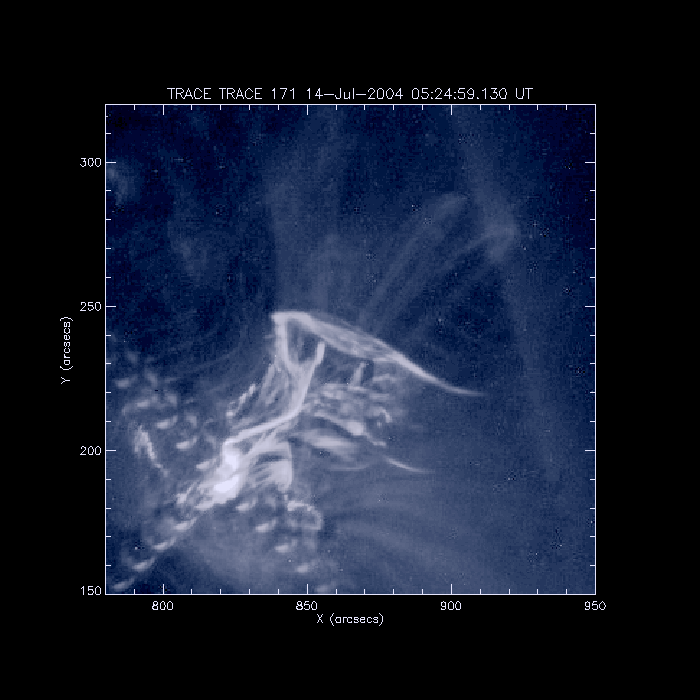 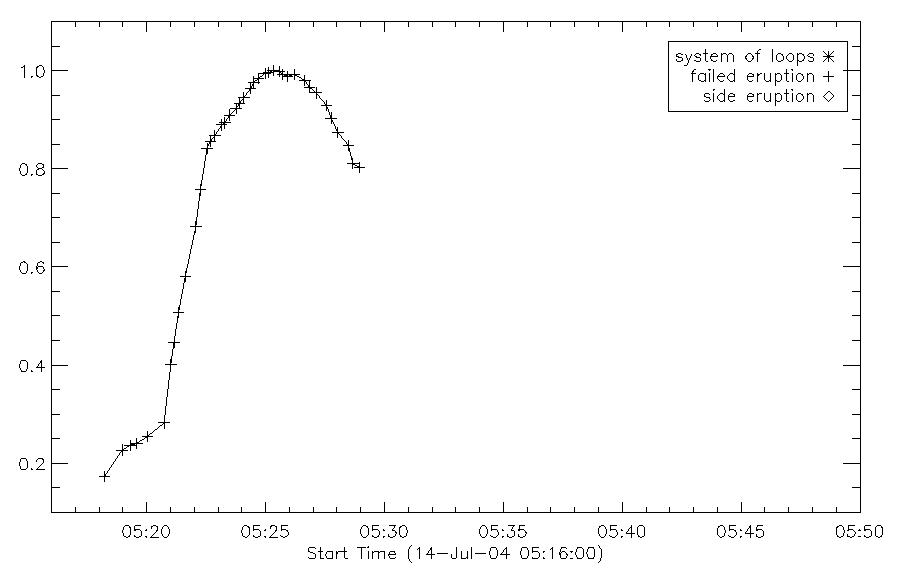 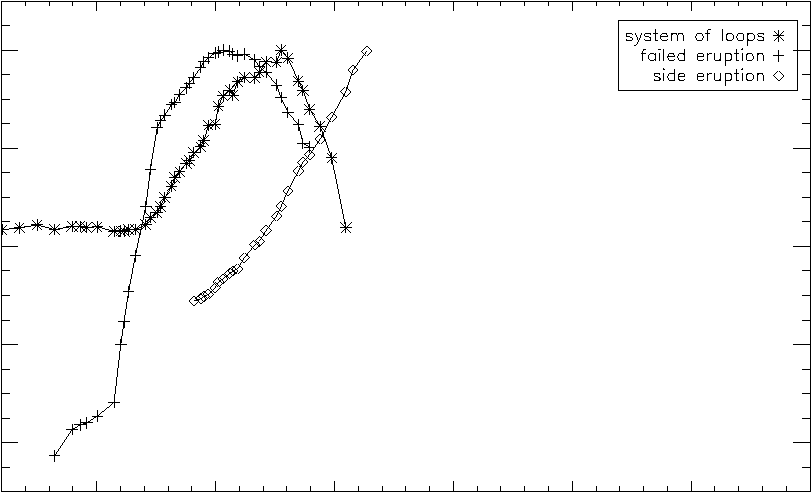 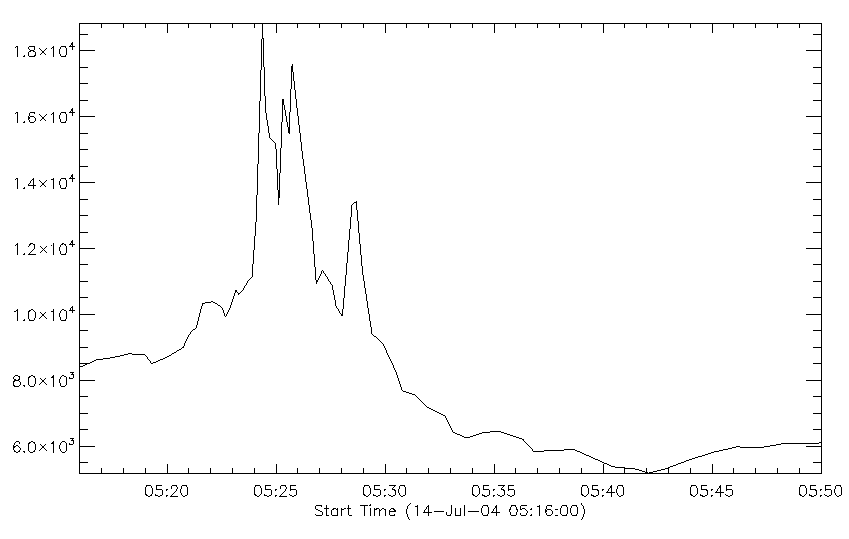 Pojaśnienia w zaznaczonym obszarze
pojawiają się dokładnie podczas 
wyhamowania ekspansji

To oznacza, że ekspansja została 
zatrzymana przez niższy system pętli 
widocznych około 7:30 UT
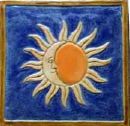 Ewolucja erupcji
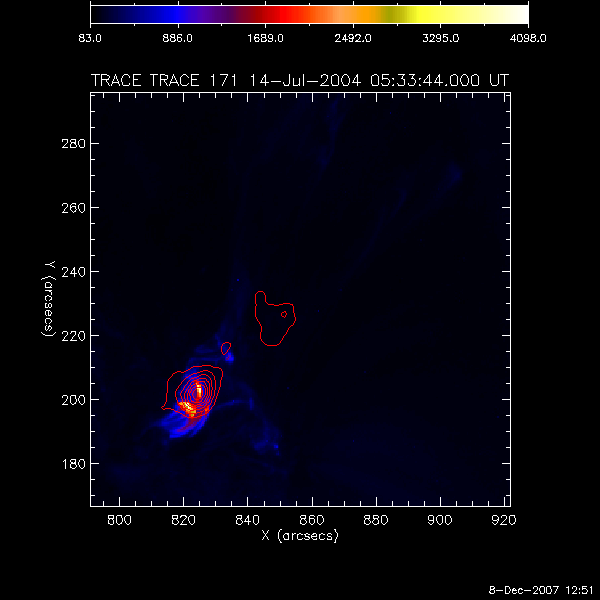 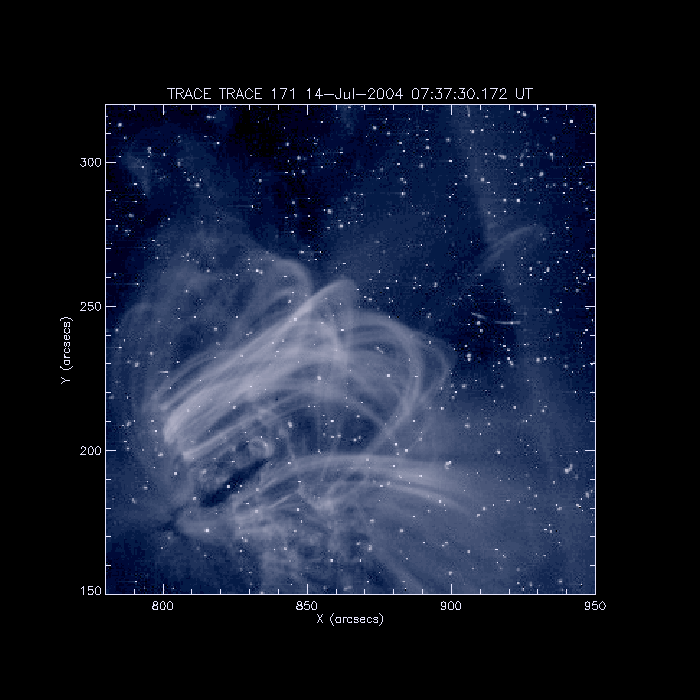 Po załamaniu pierwotnego frontu na obrazach RHESSI widoczny jest gorący obszar 
pokrywający się ze szczytami pętli widocznych około 7:30 UT (obrazki nie są w tej samej skali!)
Jest to kolejna obserwacja potwierdzająca, że erupcja została zatrzymana przez te pętle.
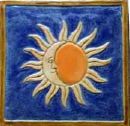 Wysokie pętle
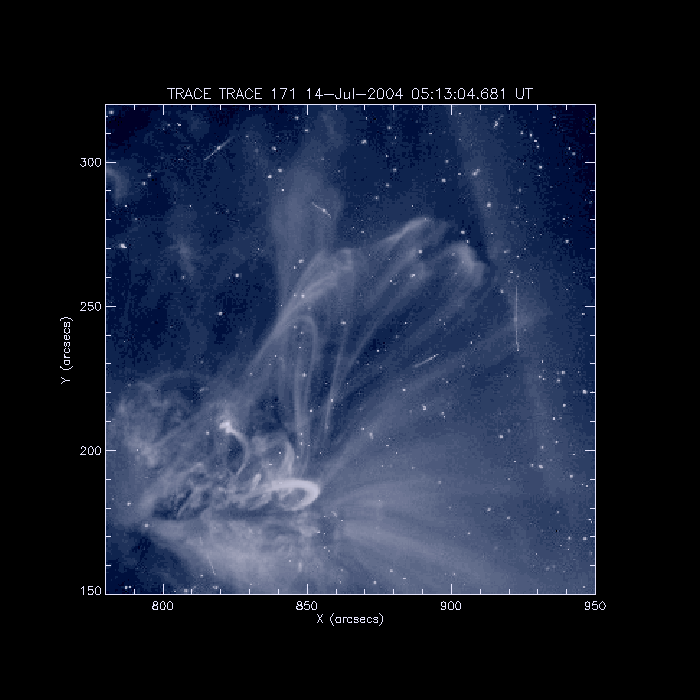 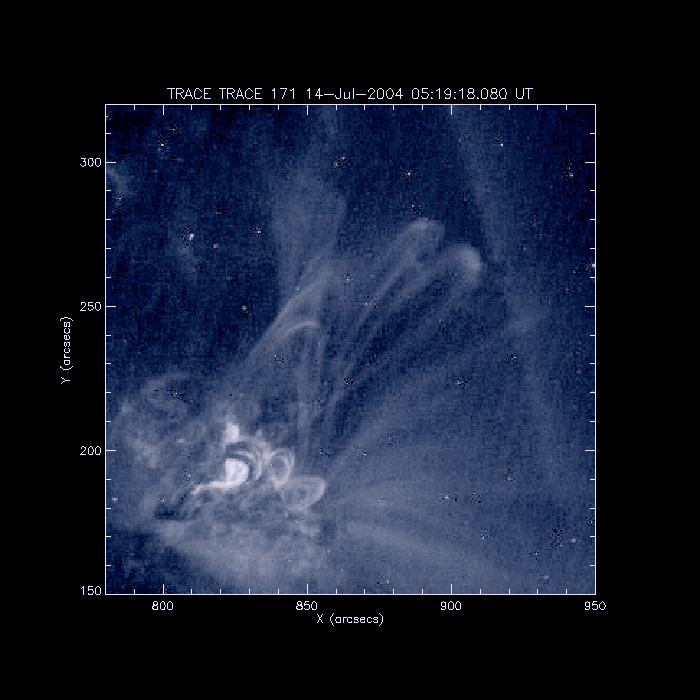 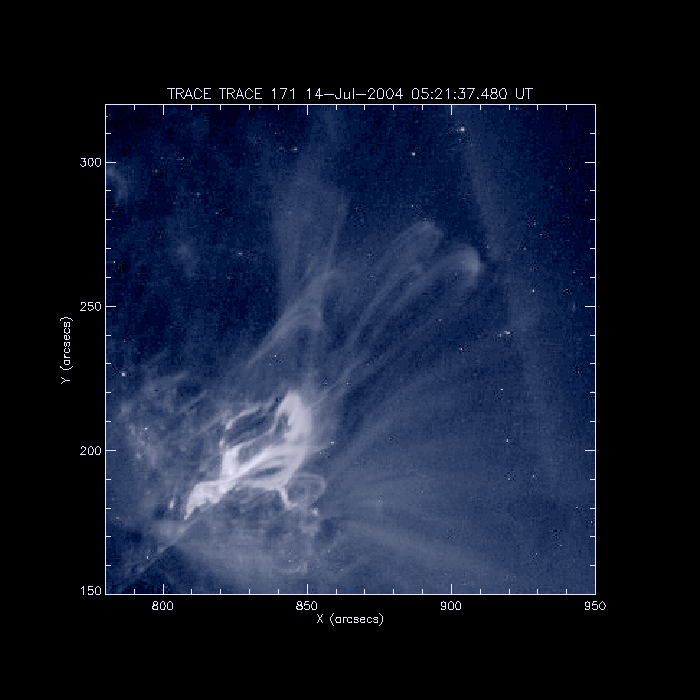 System wysokich pętli nie 
zatrzymał ekspansji.

Widoczne jest jednak, że są 
one rozciągane podczas 
erupcji.

Co się dzieje z nimi po 
załamaniu głównego frontu
ekspandującej struktury?
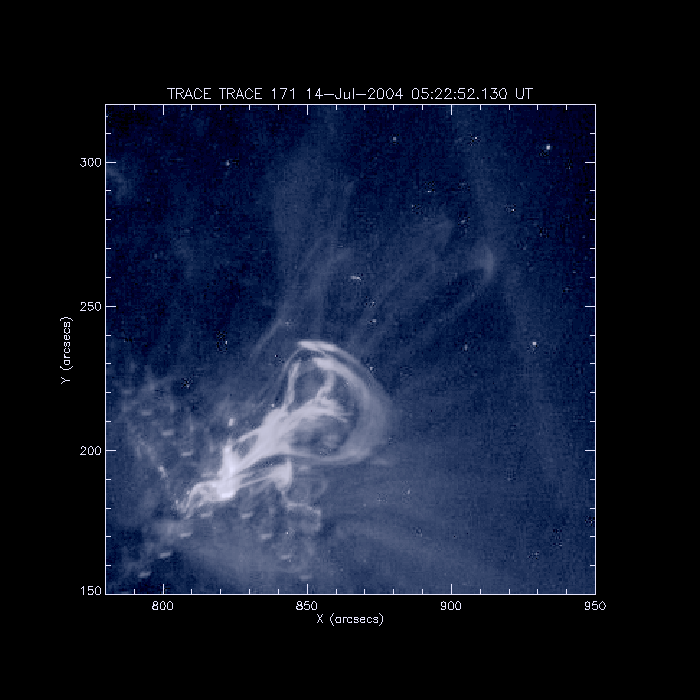 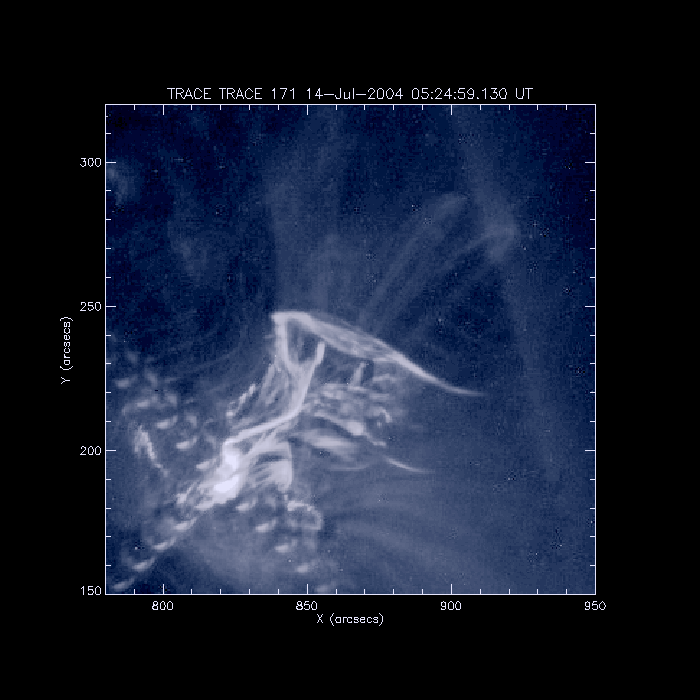 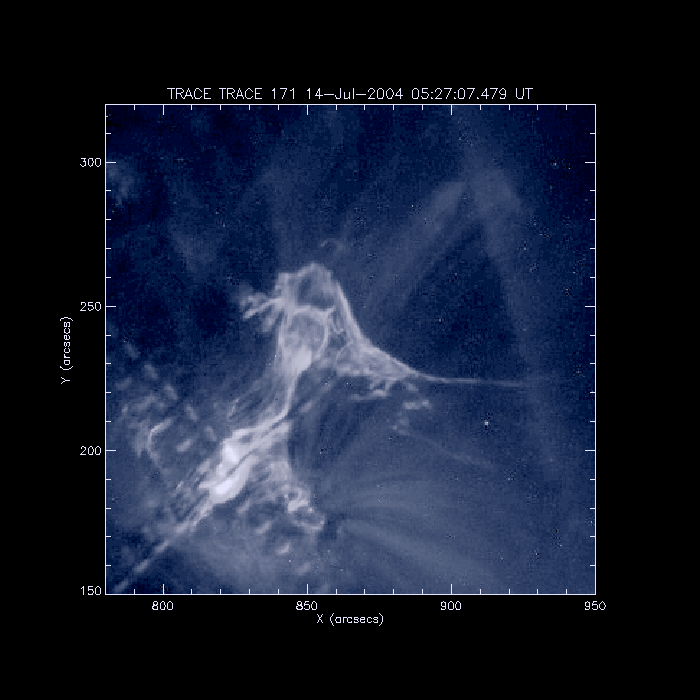 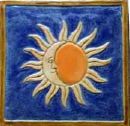 Wysokie pętle
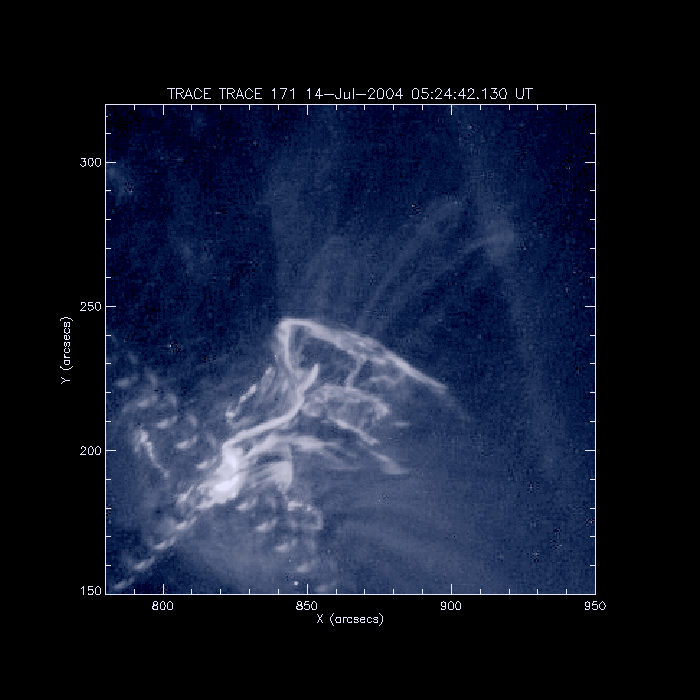 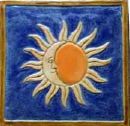 Globalne oscylacje pętli koronalnych
Dwa typy oscylacji wyboczeniowych:
Oscylacje pionowe, radialne
Następuje zmiana promienia pętli. 
Jedna obserwacja: Wang i Solanki (2004)
Oscylacje poziome, horyzontalne 
Brak zmiany promienia pętli. 
Kilkanaście obserwacj: Aschwanden i in. (2002)
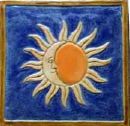 Globalne oscylacje pionowe
T. J. Wang i S. K. Solanki  2004, Vertical oscillations of a coronal loop observed by TRACE, A&A 421, L33
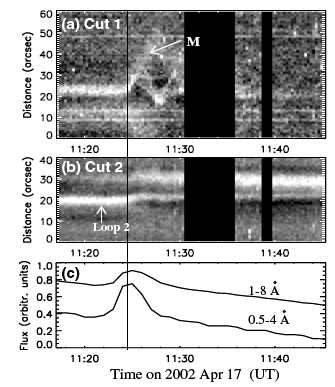 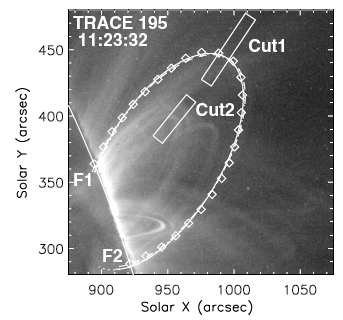 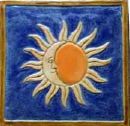 Globalne oscylacje pionowe
T. J. Wang i S. K. Solanki  2004, Vertical oscillations of a coronal loop observed by TRACE, A&A 421, L33
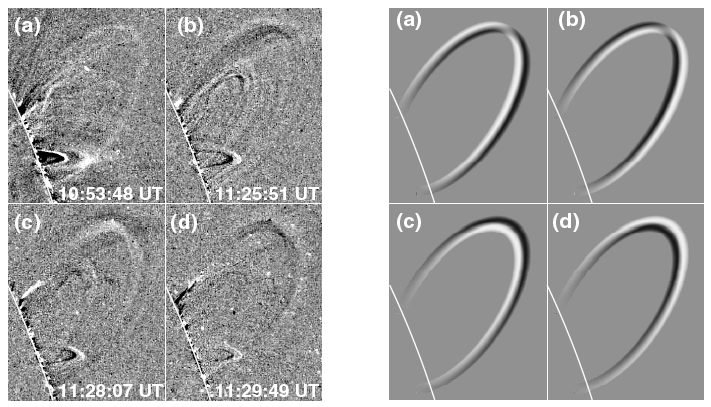 Symulacje dla oscylacji poziomych (a,b) i pionowych (c,d)
Obrazy różnicowe
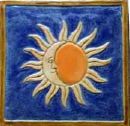 Globalne oscylacje pionowe
T. J. Wang i S. K. Solanki  2004, Vertical oscillations of a coronal loop observed by TRACE, A&A 421, L33
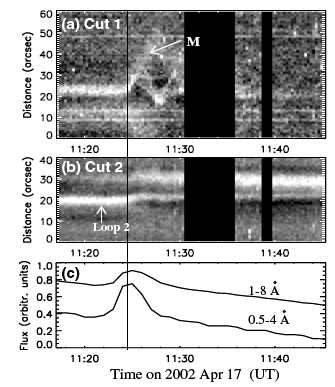 Długość pętli 
(w zależności od 
przyjętego modelu): 	300-400 Mm
Okres oscylacji:		234 s

Jest to nieco inny wynik niż uzyskany dla oscylacji 
poziomych pętli o podobnej długości
(Aschwanden i in. 2002):

Długość pętli 
(sześć obserwacji):		256-406 Mm
Okres oscylacji:		286-522 s
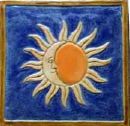 Globalne oscylacje pionowe
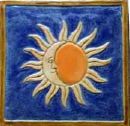 Oscylacje pionowe
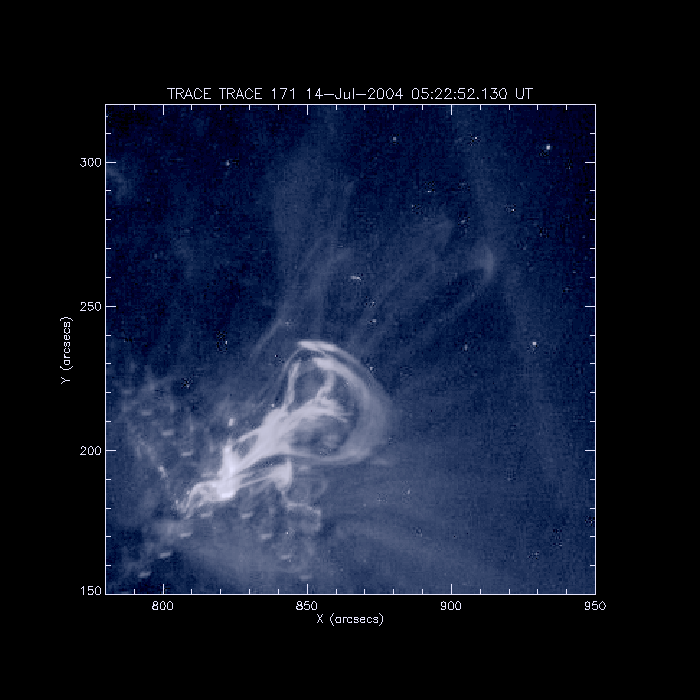 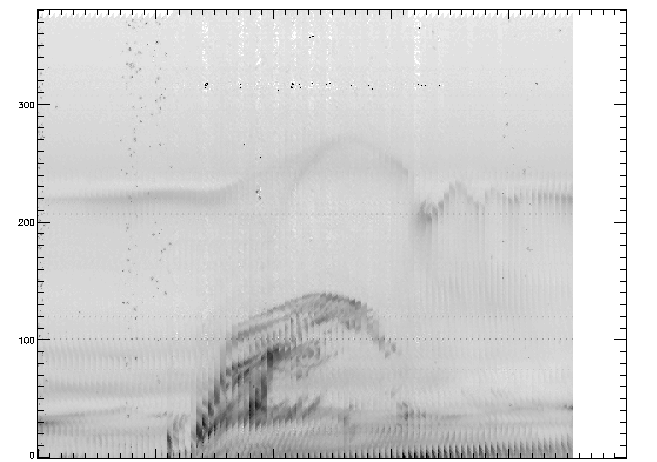 Wysokość pętli – centroid obszaru wykreślonego wokół szczytów pętli
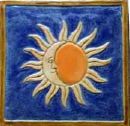 Oscylacje pionowe
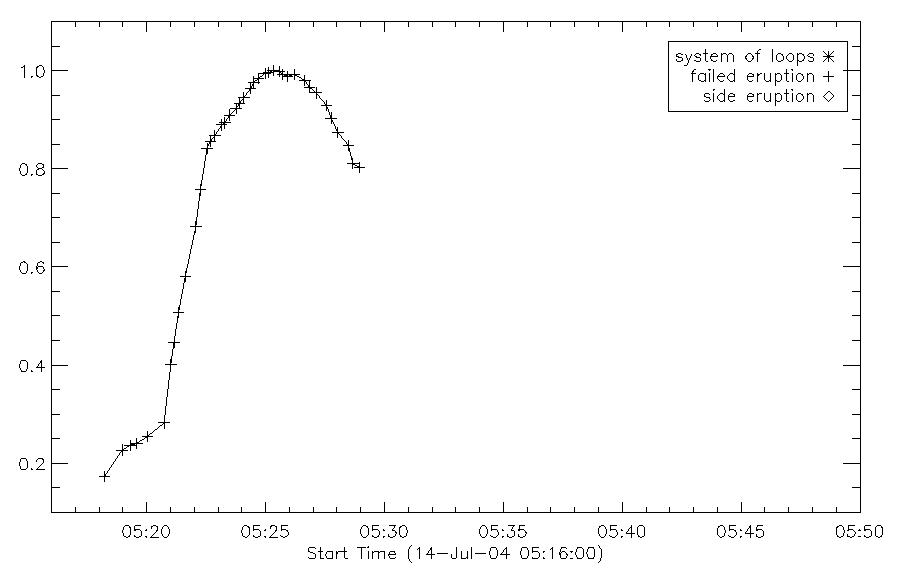 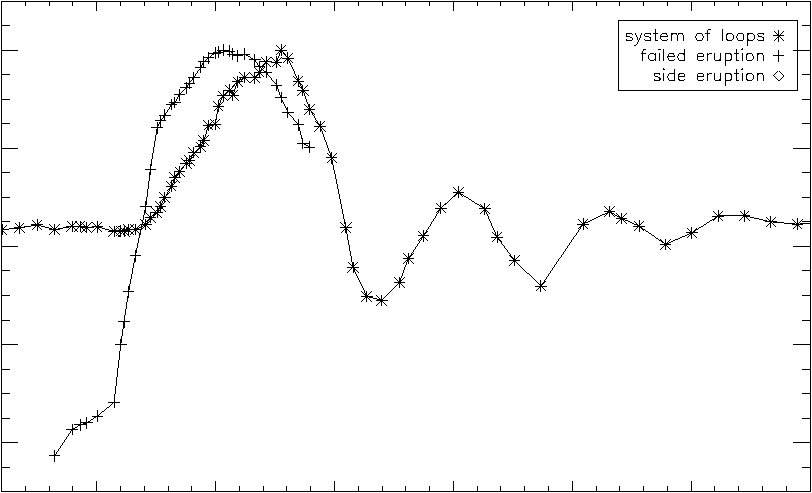 Wyraźny związek 
między erupcją 
i ewolucją wysokich
pętli
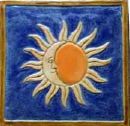 Oscylacje pionowe
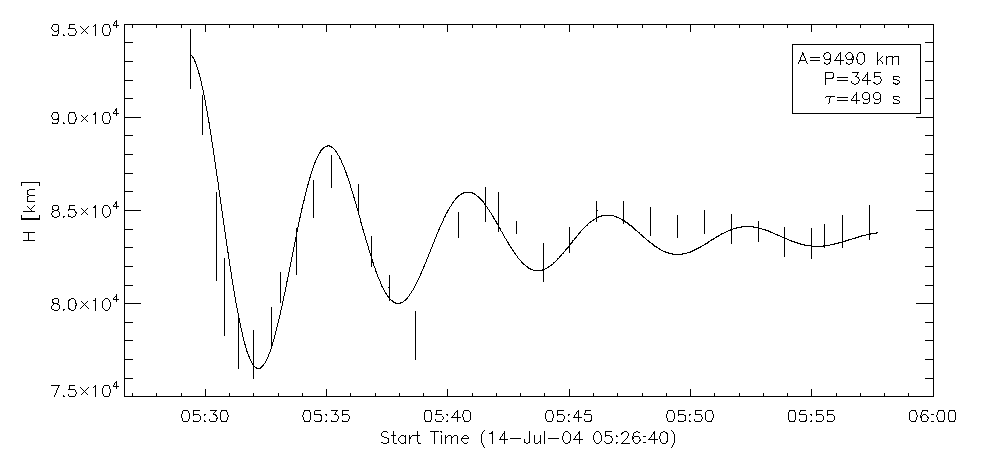 Obserwowane oscylacje 
dają się stosunkowo dobrze
opisać tłumioną funkcją sinus

Jednocześnie można 
wyznaczyć natężenie pola 
magnetycznego w szczytach 
pętli (Nakariakowv i in. 2001):
10-30 G
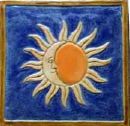 Oscylacje pionowe
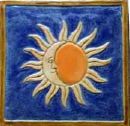 Jasność pętli
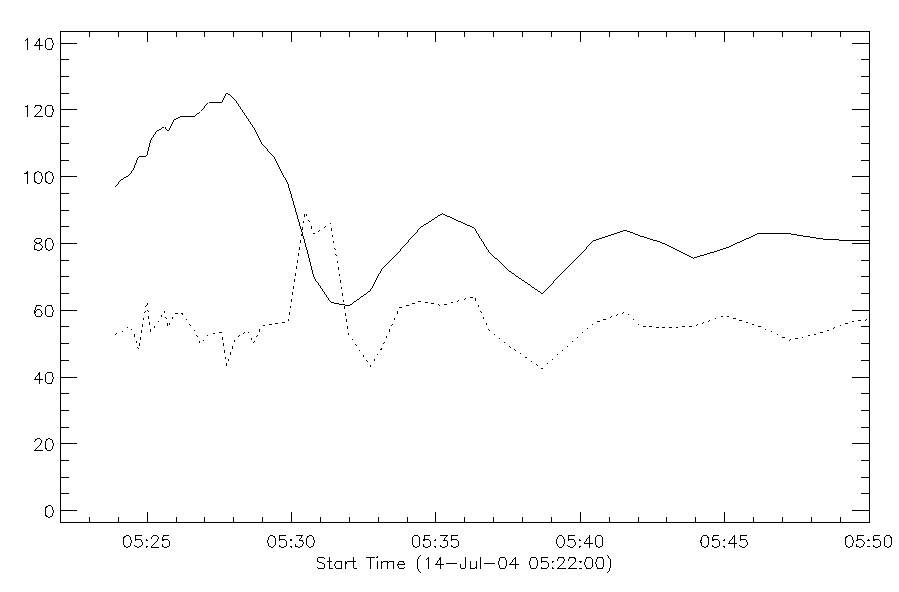 Jasność szczytu oscylującej 
pętli rośnie gwałtownie 
podczas pierwszego kurczenia

Potem jasność rośnie ze wzrostem 
wysokości pętli i maleje wraz z 
ich kurczeniem – modele 
teoretyczne oraz obserwacje 
Wang i Solanki dają inny 
wynik.
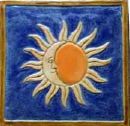 Jasność pętli
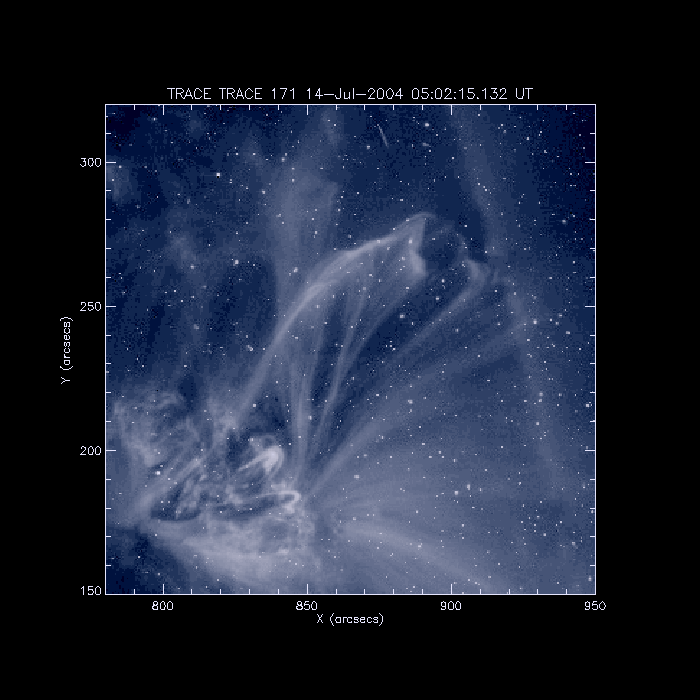 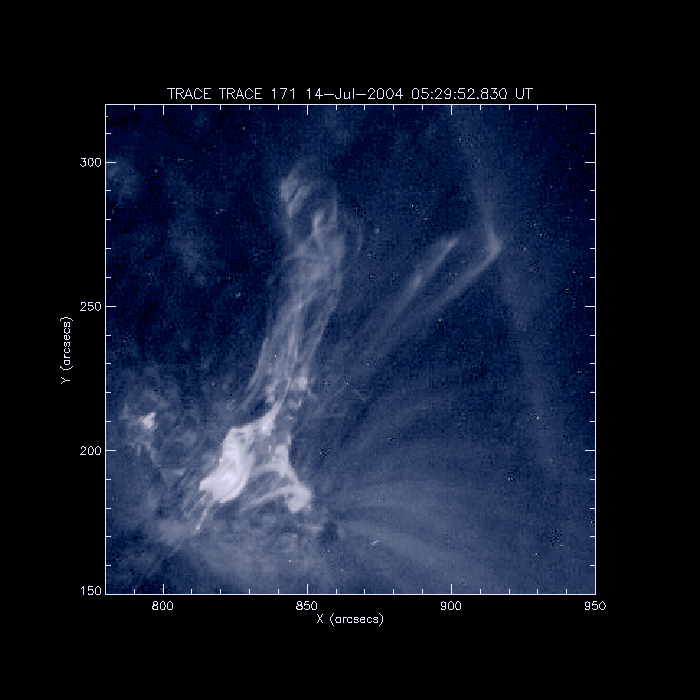 Pętle, w których obserwowano 
oscylacje są widoczne na obrazach 
nawet trzy godziny później.
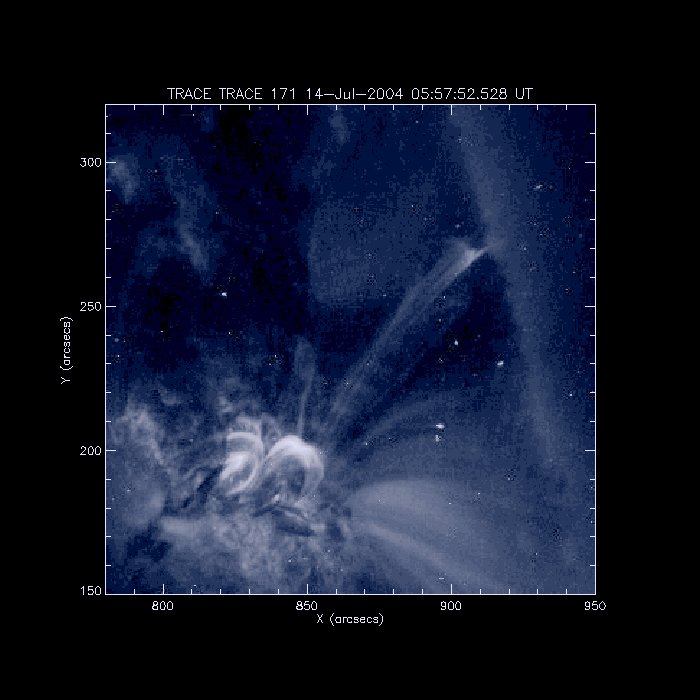 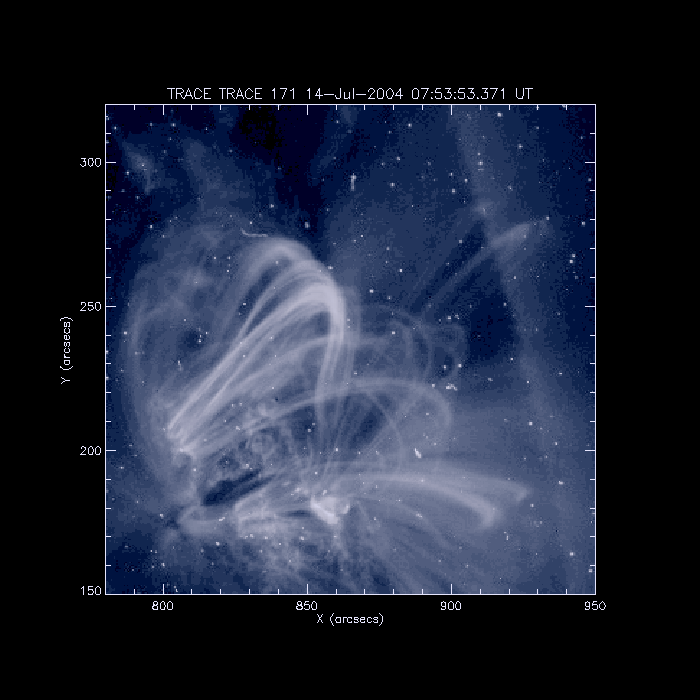 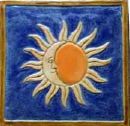 Podsumowanie